ALZ-NET (4709) eCRF Training
All Forms
Kathleen Donahue – Senior Clinical Data Manager
Autumn Rolack – Clinical Data Manager
January 2025
First things first…
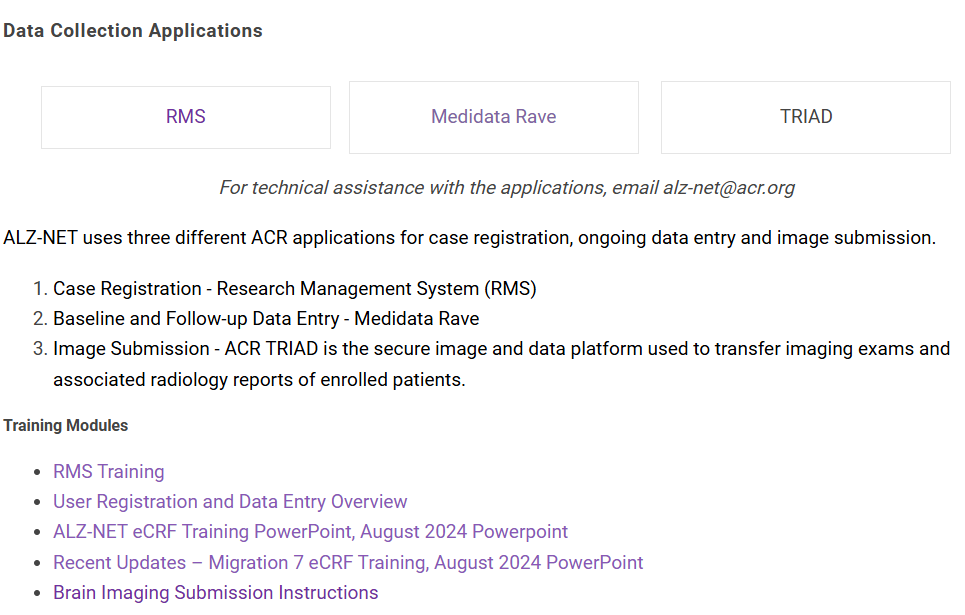 Prior to entering data into the eCRFs, a patient must be enrolled, and Rave access must be granted.

Please review the RMS and the Medidata Rave trainings located on ALZ-NET.org
General data entry guidelines
Complete ALL forms within the data collection timepoint folder within 30 days of reporting period end date.
Pay attention to the reporting period start and stop dates and only report on what occurred during that time period.
Answer ALL questions on a form. 
Note: a response of “unknown” may be queried for clarification.
Read instructions at the top of the page.
Click on ? Icon for HelpText.
Always fully answer the query (i.e., providing any necessary explanation) and update the corresponding field on the form.
General data entry guidelines
Fields are generally flagged as nonconformant (red triangle) because the date is in the incorrect format or there are too many characters entered into a specify line.
Prior to the initiation of Aducanumab, Lecanemab and Donanemab, an MRI and either an Amyloid PET/CT or CSF collection is expected.
Please report imaging on the Diagnostic Testing form and the Clinical Imaging Submission form as appropriate.
Please report CSF collection Diagnostic Testing form as appropriate.
Folder Structure in Rave
Enrollment Forms
Baseline
Follow-up
Patient Level
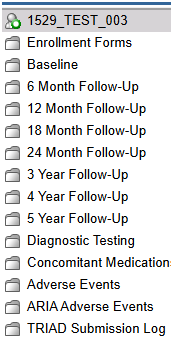 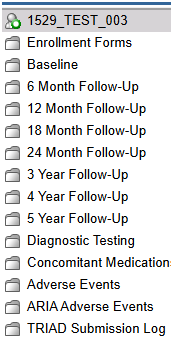 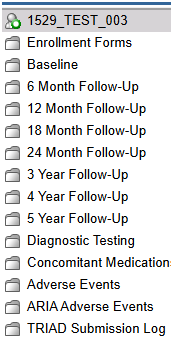 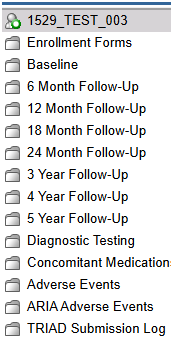 Enrollment Forms folder
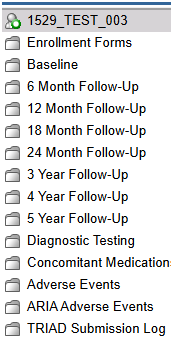 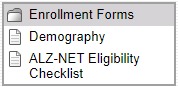 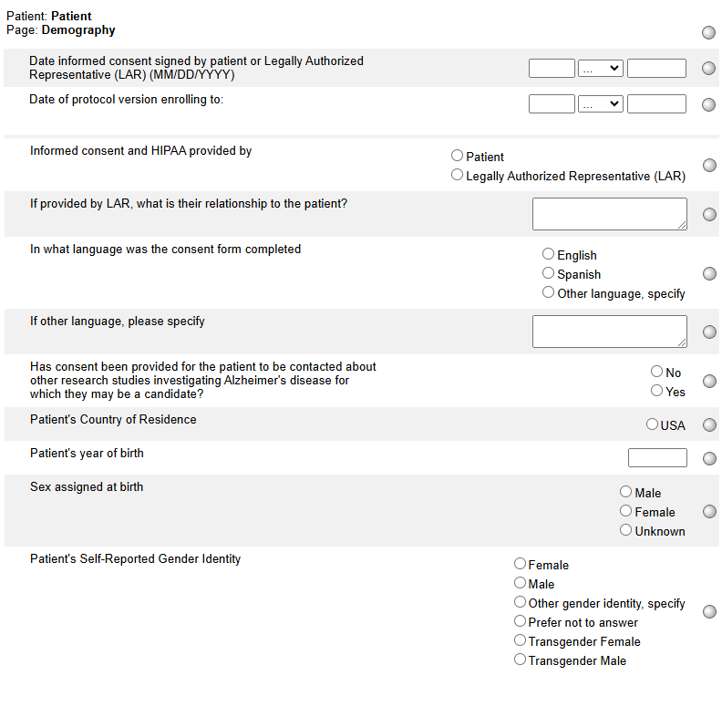 Demography
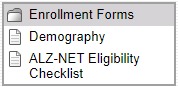 When a patient is registered to ALZ-NET via the RMS some of the data is automatically loaded into the Demography form in Rave.

**Sites cannot update this eCRF**
ALZ-NET Eligibility Checklist
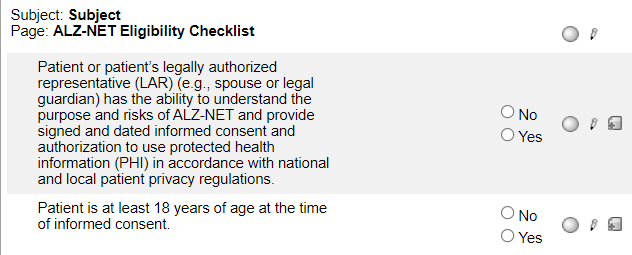 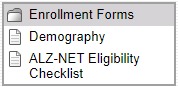 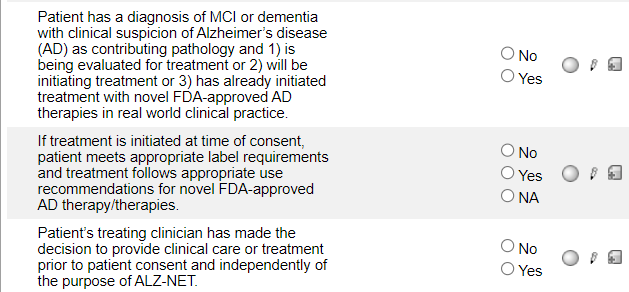 When a patient is registered, the responses to the inclusion criteria are automatically loaded into the ALZ-NET Eligibility Checklist form in Rave.

**Sites cannot update this eCRF**
Folder Structure in Rave
Enrollment Forms folder
Baseline folder
Follow-up folder
Patient Level folders
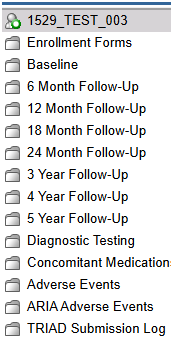 Baseline folder
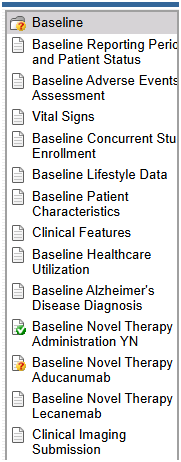 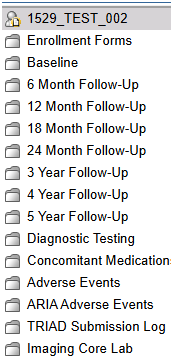 Baseline Reporting Period and Patient Status
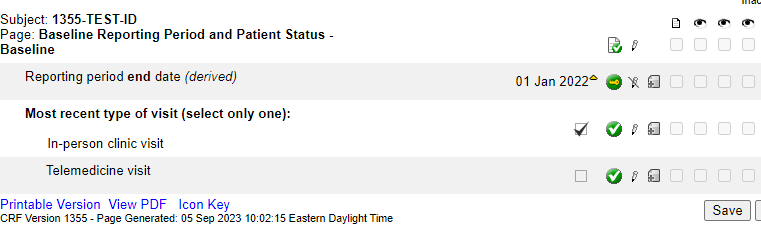 Complete this form prior to completing any other forms within the folder.
The derived end date is the date of the patient’s enrollment to the registry and cannot be changed.
Indicate the most recent type of visit.
Medical History
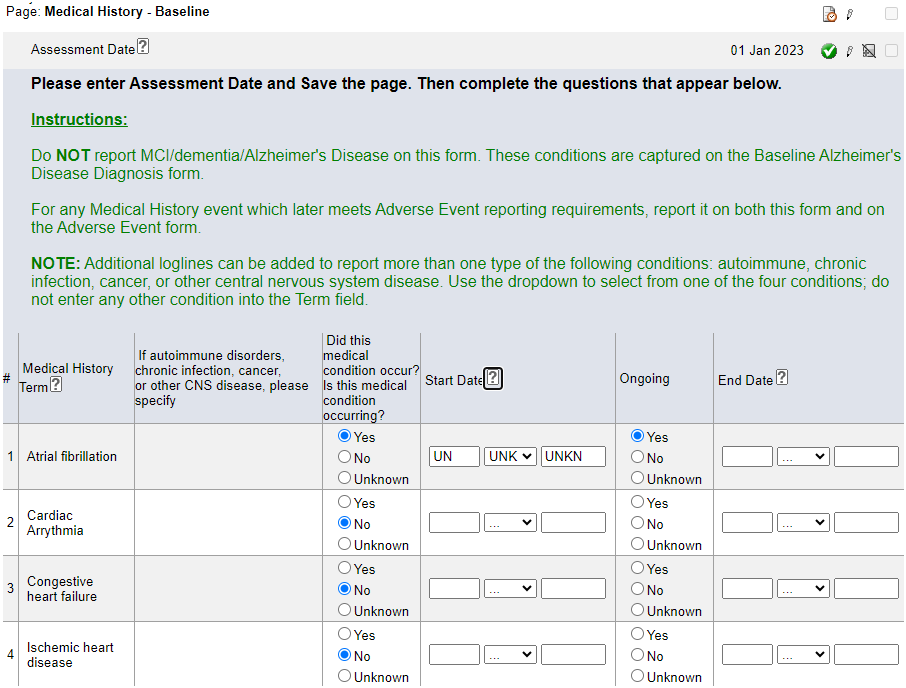 Always enter this form prior to entering data on the Concomitant Medications form.
Enter the Assessment Date and hit Save. The rest of the form will open to allow for data entry.
NOTE: The Assessment Date will generally be the date of the most recent assessment up to and including the day of enrollment to ALZ-NET
Pay close attention to the Instructions.
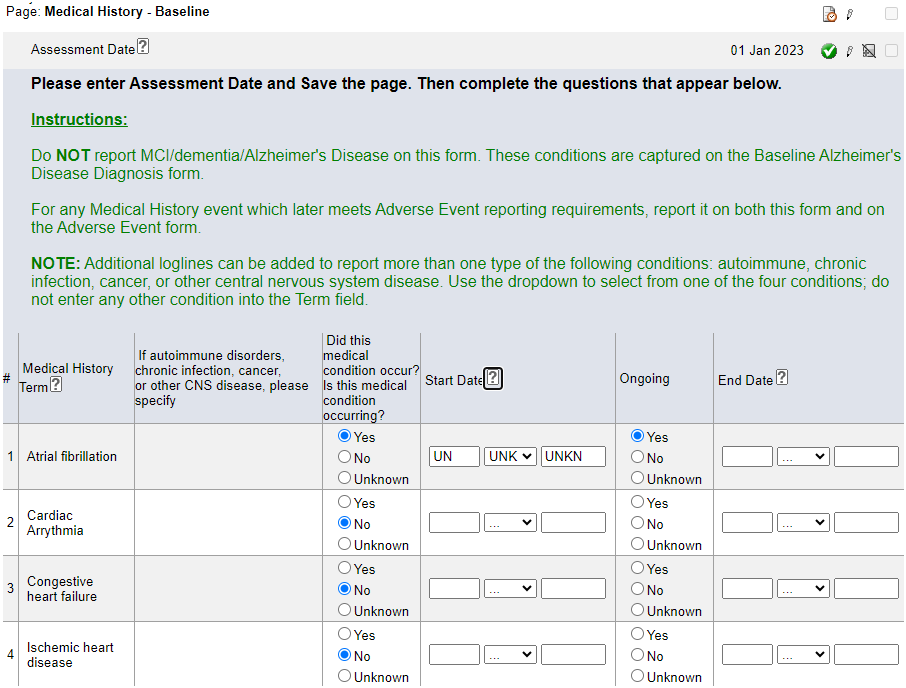 Medical History
The diagnoses of MCI/AD is not reported on this form; it is reported on the Baseline Alzheimer's Disease Diagnosis form.
Only report on those targeted conditions listed. Refer to the NOTE: and Help Text for clarification.
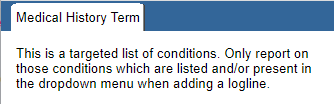 Medical History
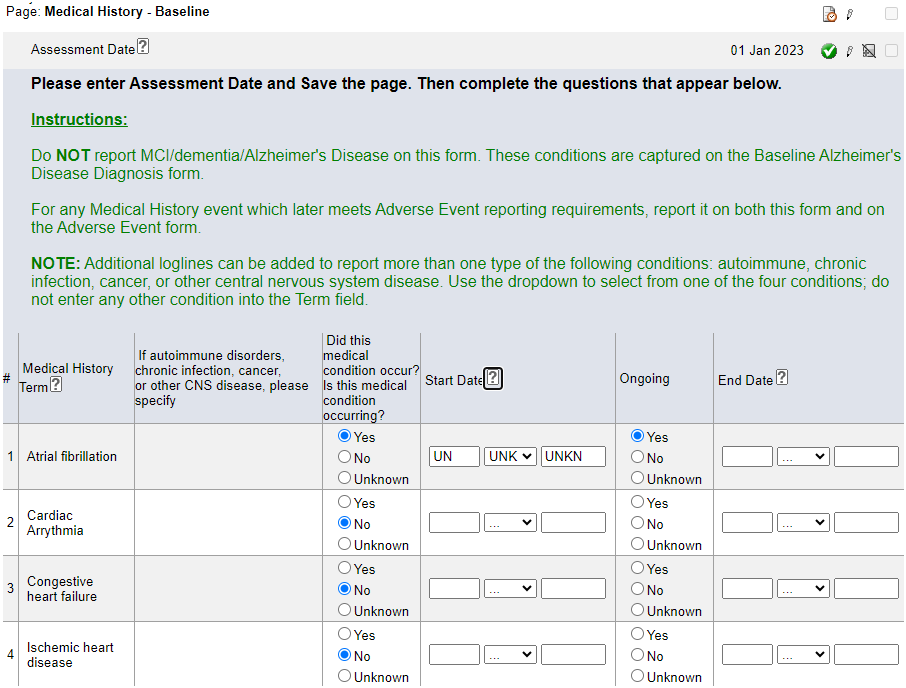 Always report as much of any date as is known.
As a very last resort, fully unknown Start Dates can be reported. Click on the ? icon for HelpText on the format required.
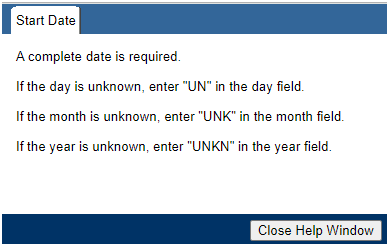 Medical History
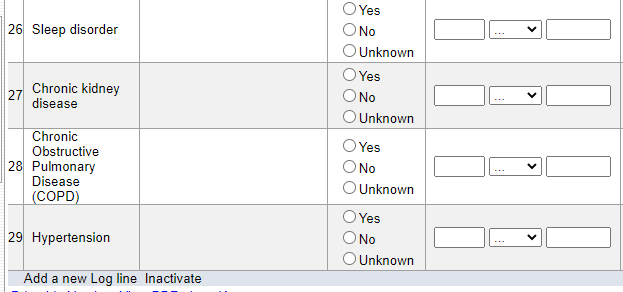 To report on additional types of autoimmune disorders, chronic infections, cancer, or other CNS disease, use the Add a new Log line feature and select from the drop down.
Note – complete the ‘specify’ for each additional condition added.
Do not enter any other conditions into the additional log lines.
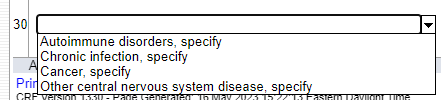 Baseline Adverse Events Assessment
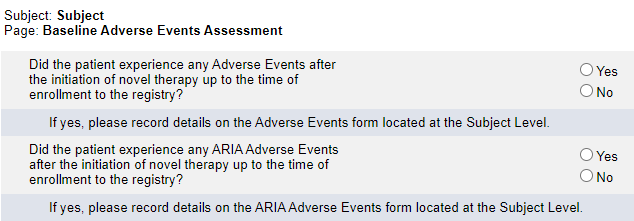 Note the timeline.
If Yes is reported to either question, complete a log line on the Adverse Events or ARIA Adverse Events form located at the Subject Level.
Vital Signs
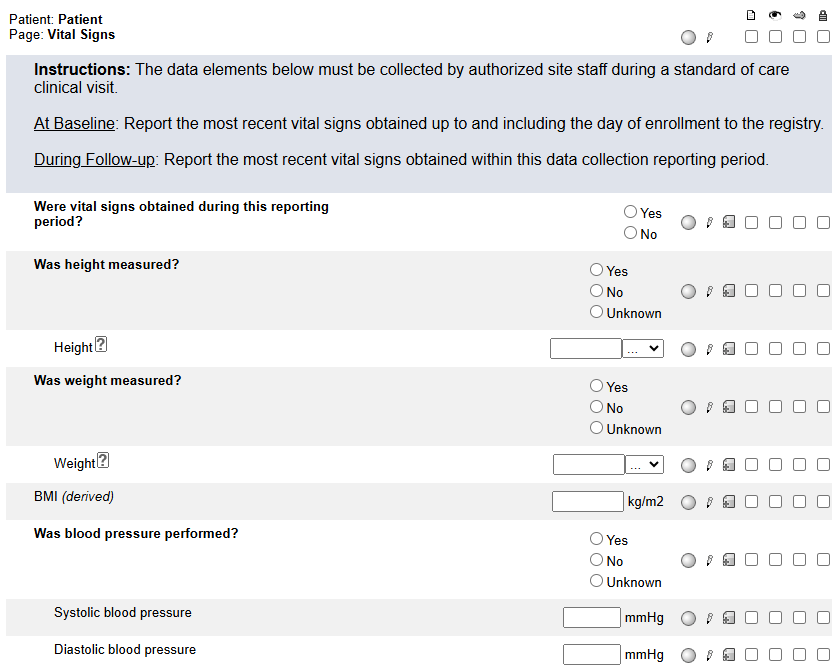 At Baseline, report the most recent vital signs obtained – up to and including the day of enrollment to the registry.
Baseline Concurrent Study Enrollment
If either of the two leading questions are answered Yes, complete a log line for each study to which the patient enrolled or discontinued.
Do NOT report ALZ-NET as a concurrent study. If Case ID is not known, enter UNKNOWN.
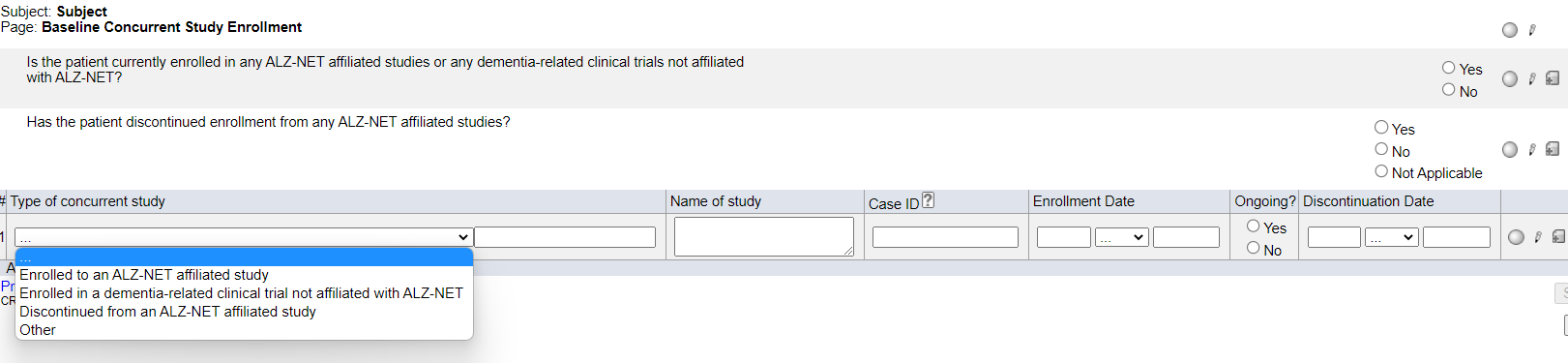 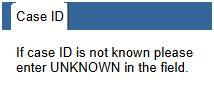 Baseline Lifestyle Data
Answer the lead question.
If the response is Yes, the rest of the form must be completed.
If the response is No, the rest of the form must not be completed.

Prior to reporting all answers as “unknown”, please reach out to the informant/care partner for any additional information.
Baseline Lifestyle Data
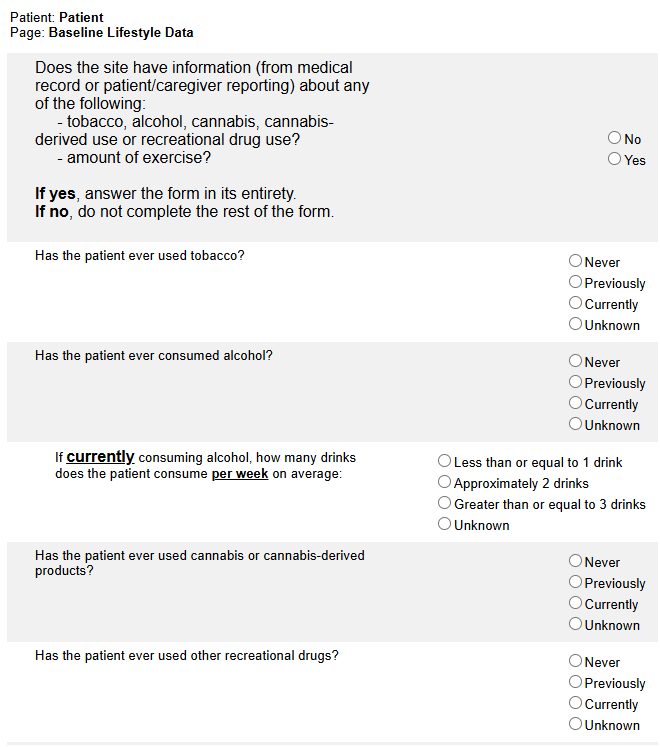 If “Is the patient currently engaging in physical exercise?” is answered as Yes, indicate either the number of hours/week or use the checkbox to indicate that the number of hours per week is unknown.
Do NOT click on the unknown checkbox if the patient does not engage in exercise.
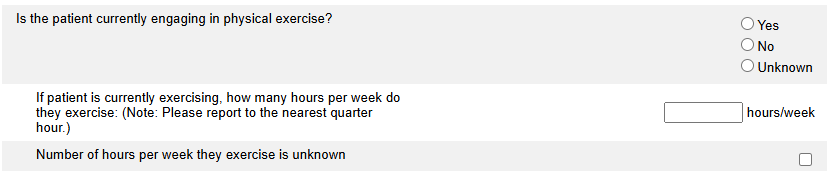 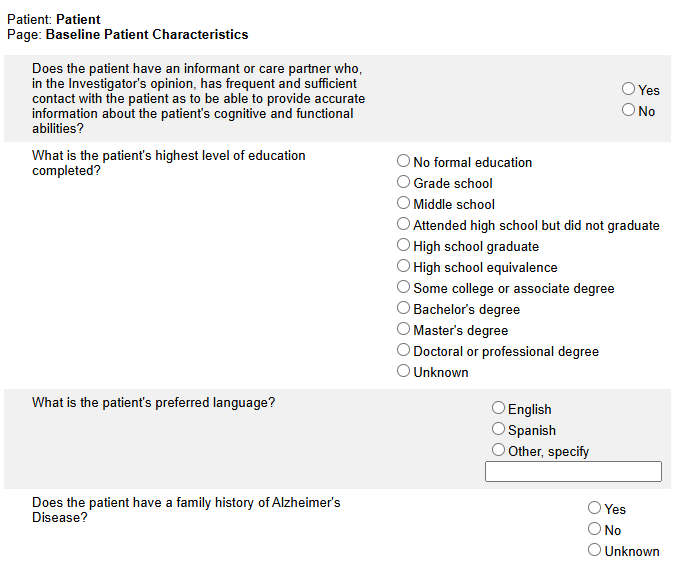 Baseline Patient Characteristics
Answer all questions. 
Prior to reporting all answers as “unknown”, please reach out to the informant/care partner for any additional information.
Clinical Features
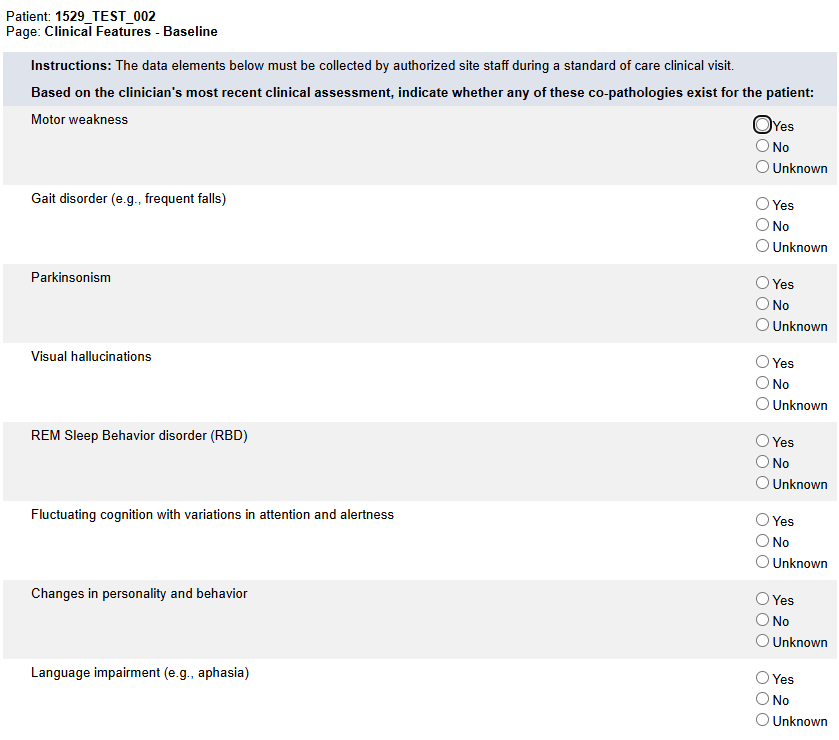 See Note: under “Vascular lesions on MRI” question:
Answer Yes if an MRI was performed within the timepoint and vascular lesions were present
Answer No if an MRI was performed within the timepoint and vascular lesions were NOT present.
Answer Unknown if an MRI was NOT performed within the timepoint.
If an MRI was performed within the timepoint, report it on the Clinical Imaging Submission form.
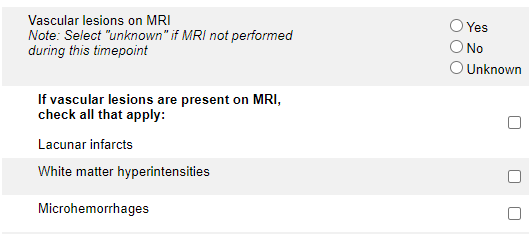 Clinical Features
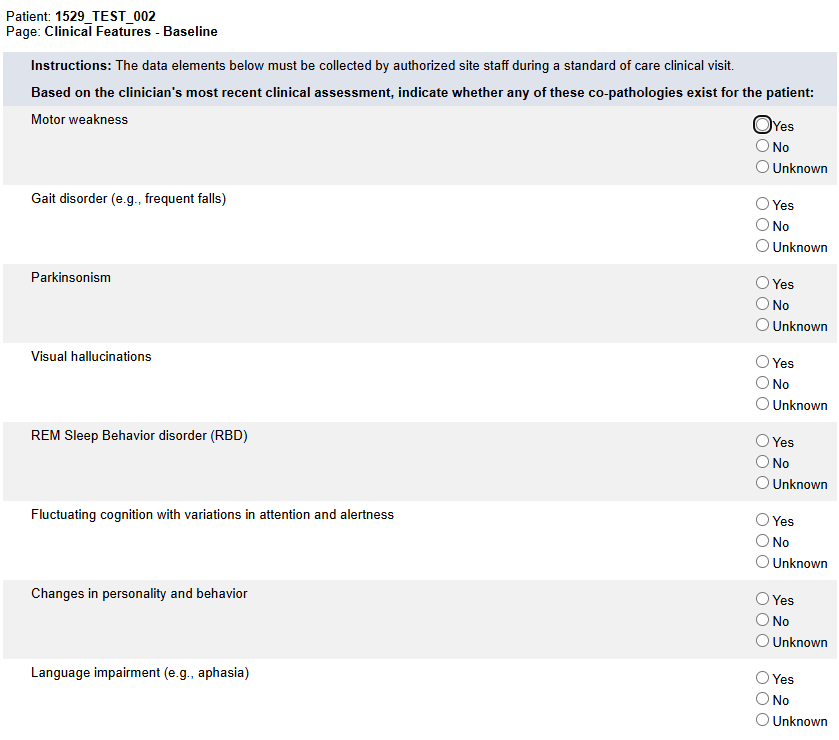 If a microhemorrhage was present, check the box and indicate the total number of microhemorrhages observed
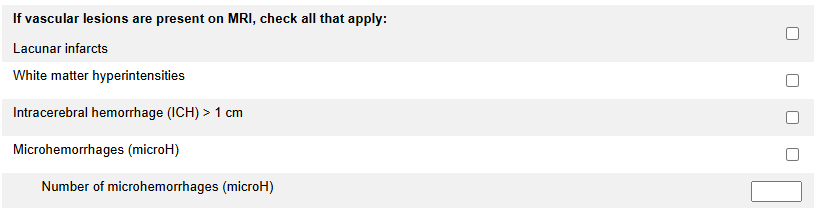 Additional Measures
For each assessment type, indicate whether or not it was performed. If the assessment was performed, complete the log line in its entirety. See instructions for Baseline and Follow-up reporting.
If additional assessments were performed, use the “Add a new Log line” feature.
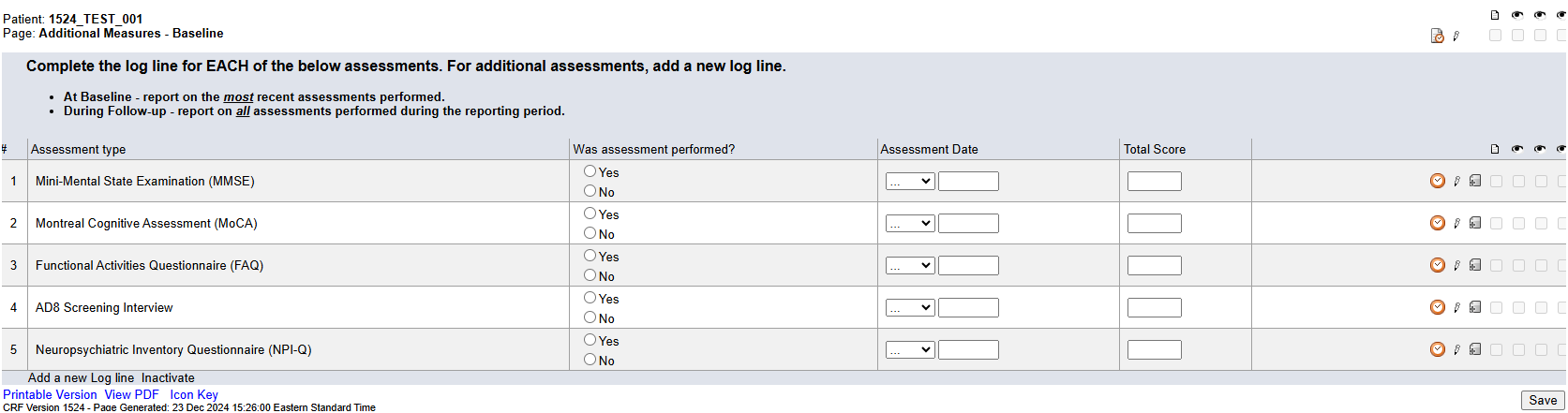 Additional Measures
For ALZ-NET, it is expected that either the MMSE or the MoCA and the FAQ were performed. If they were not performed, please provide a reason why not when responding to the automated Site from System query.
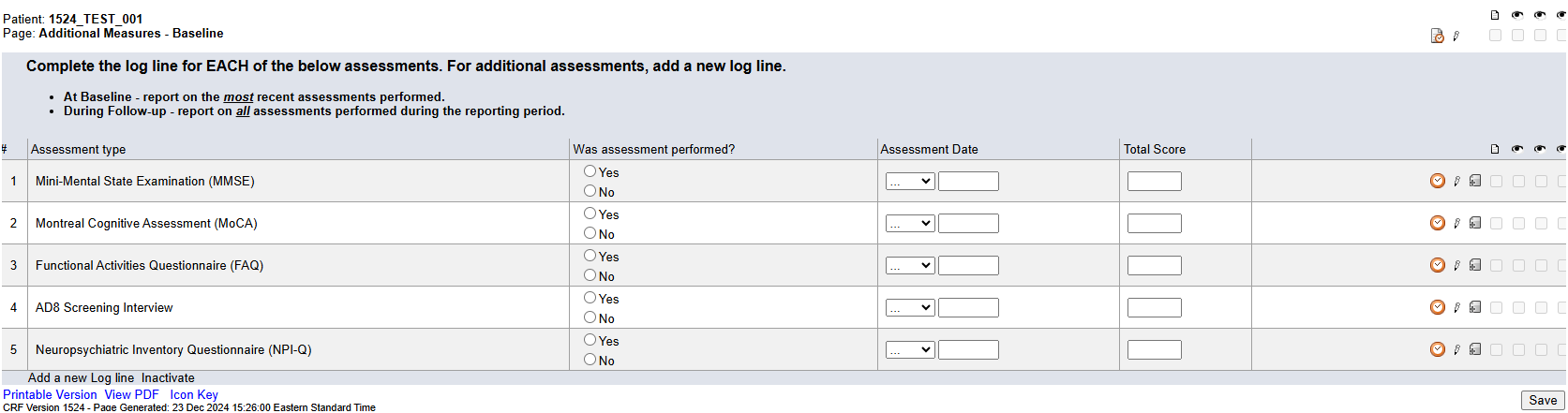 Baseline Healthcare Utilization
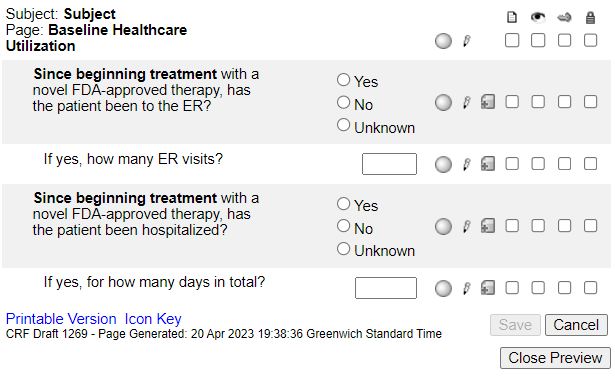 The form only becomes visible and available for data entry when “Has the patient received any doses of a novel FDA-approved AD therapy prior to their enrollment in the registry?” on the Baseline Novel Therapy Administration YN has been answered Yes.
Note that hospitalization constitutes an SAE and must be reported as such.
Baseline Alzheimer's Disease Diagnosis
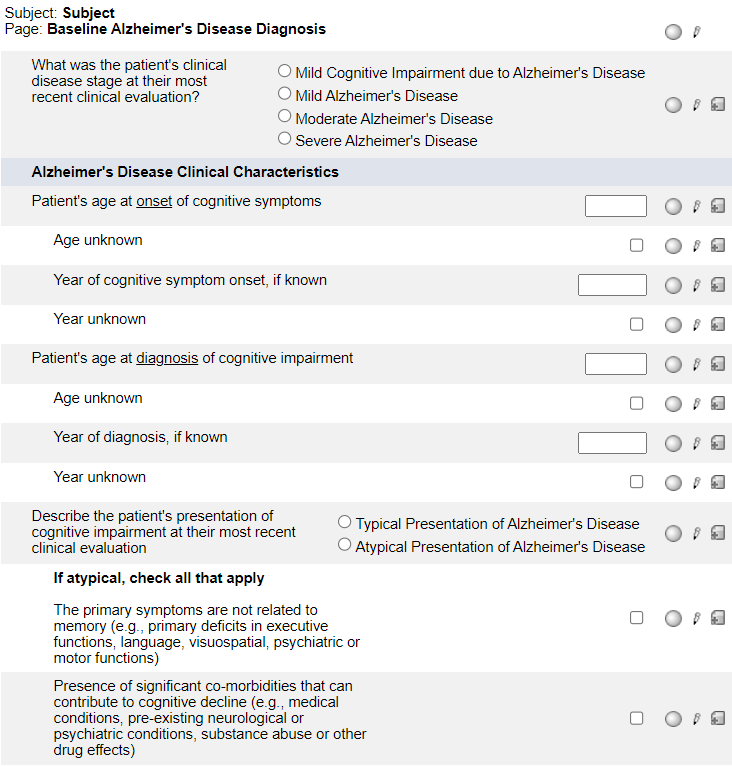 For both onset of cognitive symptoms and diagnosis of cognitive impairment –
enter either the actual age or check the age unknown checkbox
AND
enter either the actual year or check the year unknown checkbox.
Baseline Alzheimer's Disease Diagnosis
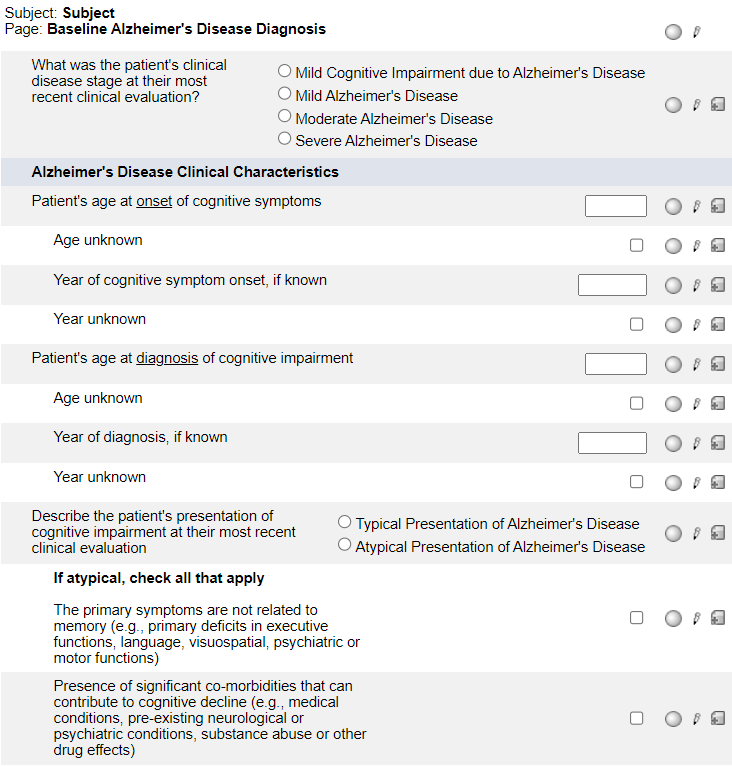 Answer Yes, No or Unknown.
If Yes, complete the Diagnostic Testing form located at the Subject level.
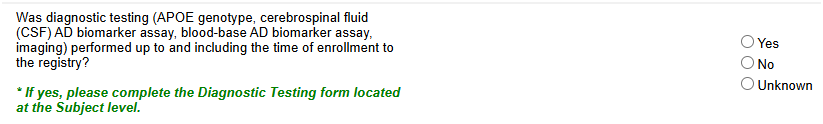 Baseline Novel Therapy Administration YN
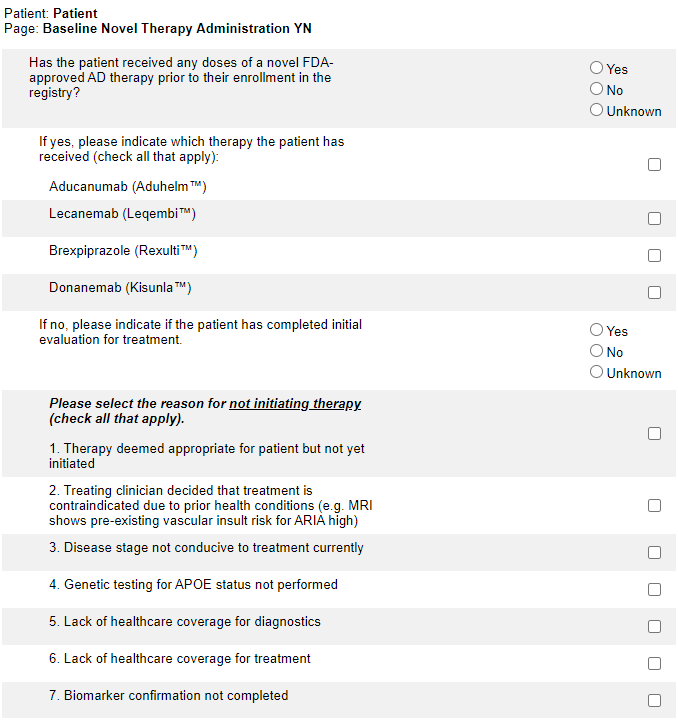 If the patient is on novel therapy, answer Yes, check the checkbox of the novel therapy taken, and hit Save.
The list of novel therapies will be updated as new therapies become available.
Note that the timeframe is prior to the patient’s enrollment to ALZ-NET.
Baseline Novel Therapy Administration YN
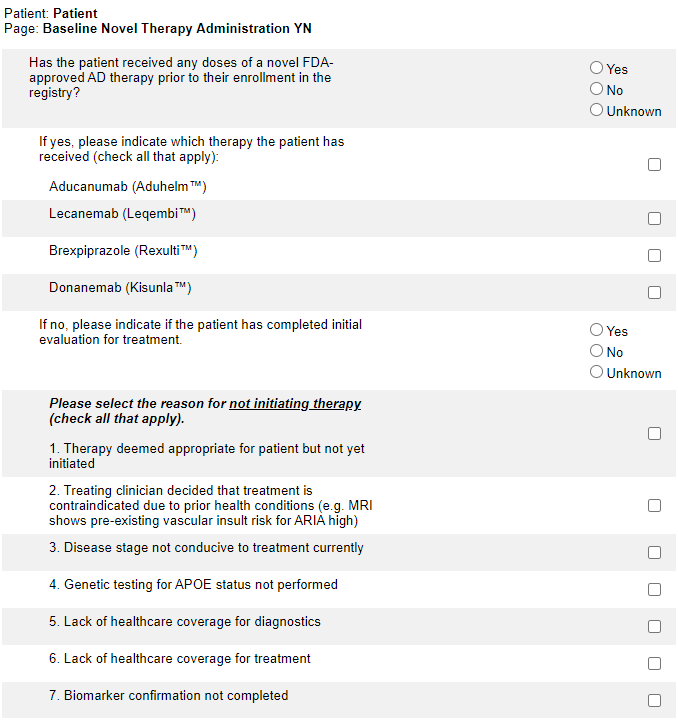 If the first question is answered No, indicate if the patient has completed the initial evaluation for treatment.
If the initial evaluation has not been completed, select No and hit Save.
Baseline Novel Therapy Administration YN
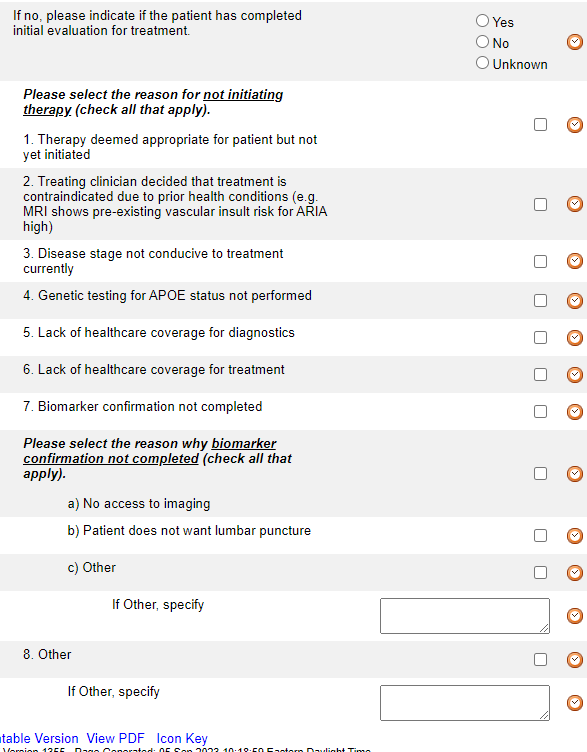 If the initial evaluation has been completed, select Yes and indicate the reasons for not initiating therapy and hit Save.
Note that there are 8 general choices (numbered 1-8) and 3 biomarker-specific choices (lettered a-c)
If Other is selected for either, please specify.
Baseline Novel Therapy - Aducanumab
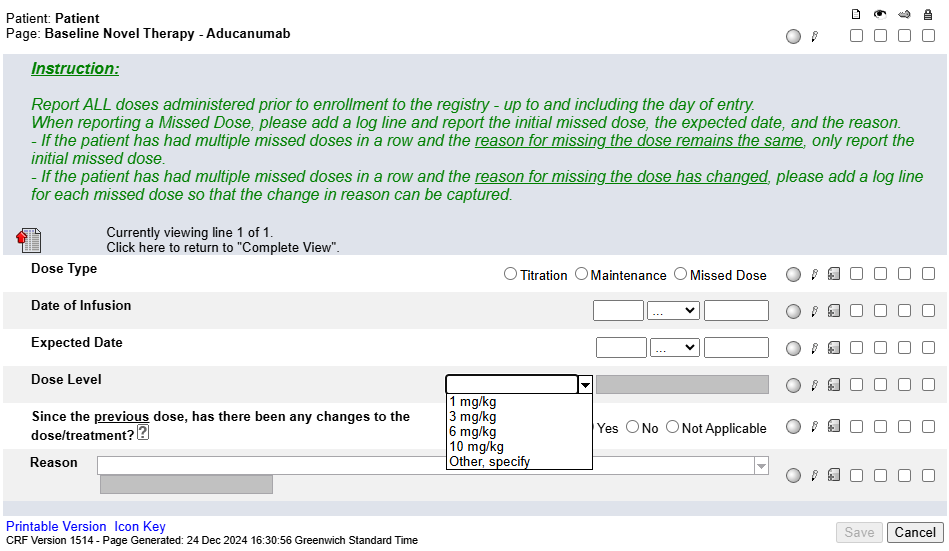 This form only becomes visible and available for data entry when Aducanumab is selected on the Baseline Novel Therapy Administration YN form.
Complete a log line for each dose taken prior to enrollment to the registry – up to and including the day of entry.
Baseline Novel Therapy - Aducanumab
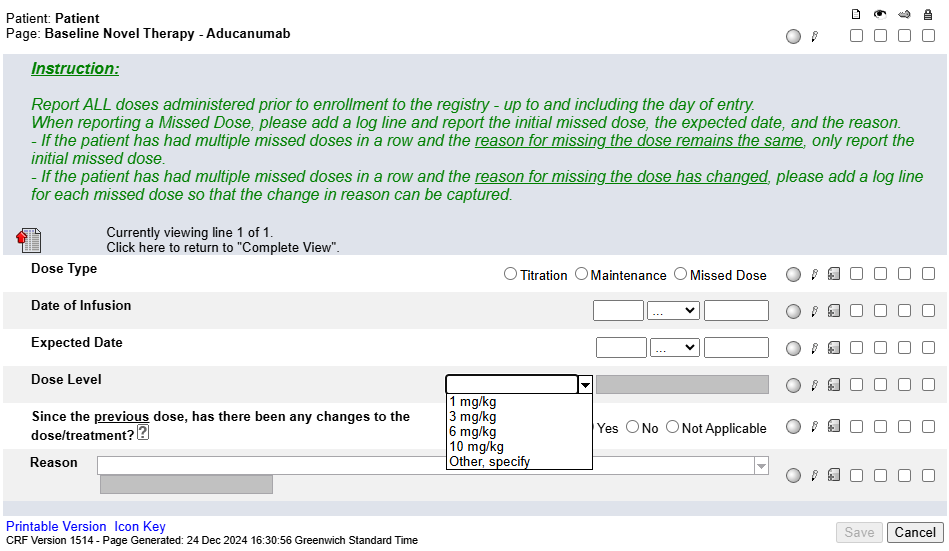 Pay close attention to the Instructions when reporting a Missed Dose.
When reporting a Missed Dose, enter the Expected Date, answer Yes to “Since the previous dose, has there been any changes to the dose/treatment?” and provide a Reason.
Baseline Novel Therapy - Aducanumab
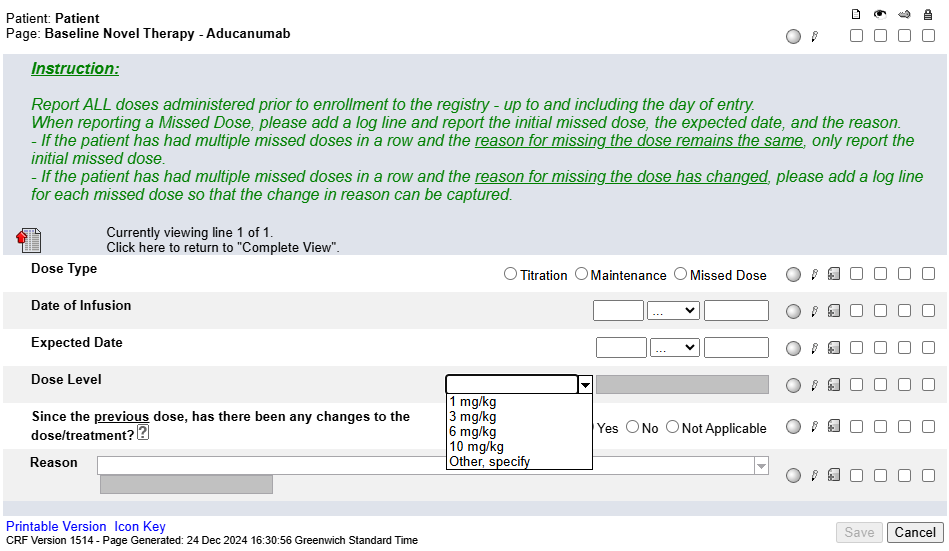 Note: this form is a “portrait log” style. It can be opened by clicking on the header in the log line and closed by clicking on “Complete View”.
Dose Level – do not report the actual calculated dose but the dose level as per the drug label.
See Help Text for clarification on when to use Not Applicable.
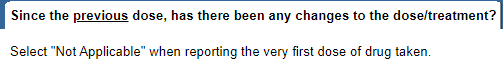 Baseline Novel Therapy - Lecanemab
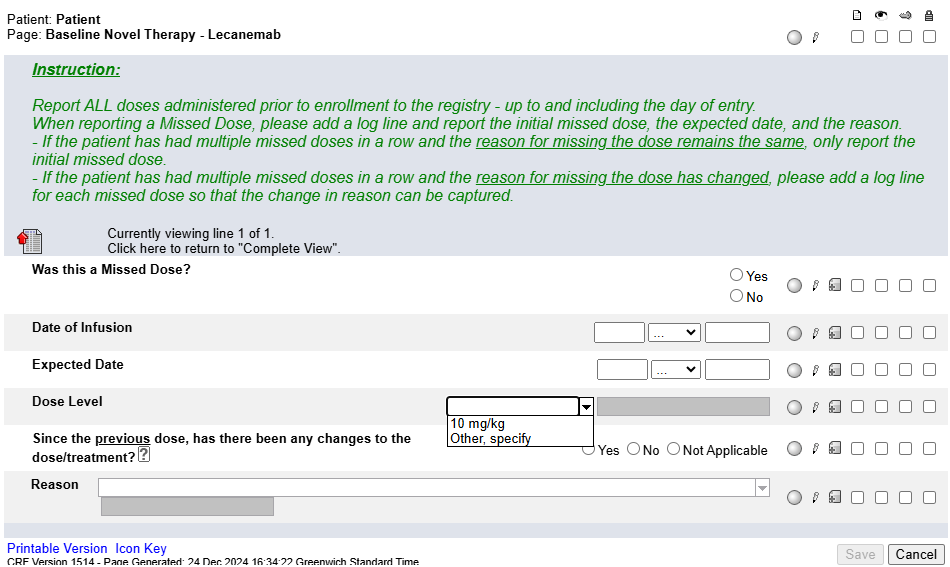 This form only becomes visible and available for data entry when Lecanemab is selected on the Baseline Novel Therapy Administration YN form.
Complete a log line for each dose taken prior to enrollment to the registry – up to and including the day of entry.
Baseline Novel Therapy - Lecanemab
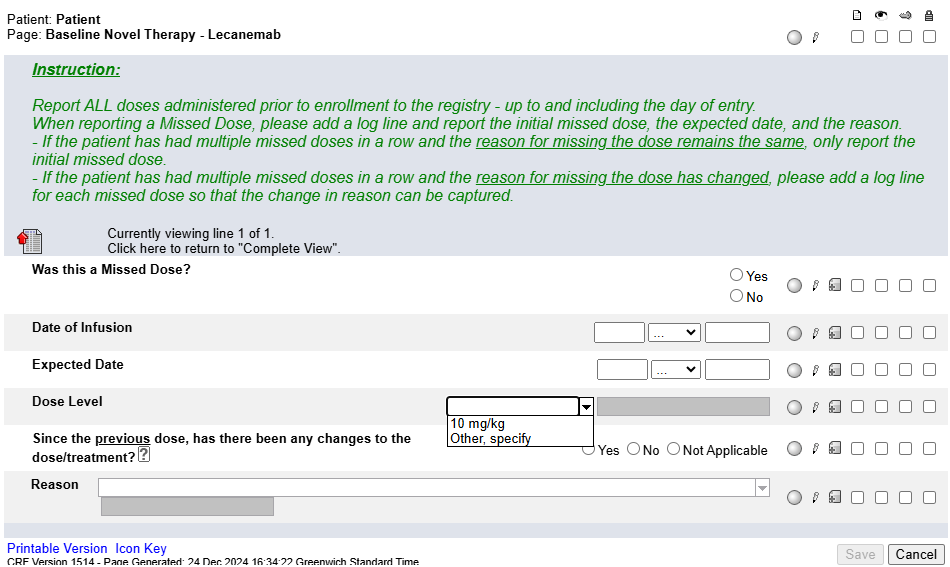 Pay close attention to the Instructions when reporting a Missed Dose.
When reporting a Missed Dose, enter the Expected Date, answer Yes to “Since the previous dose, has there been any changes to the dose/treatment?” and provide a Reason.
Baseline Novel Therapy - Lecanemab
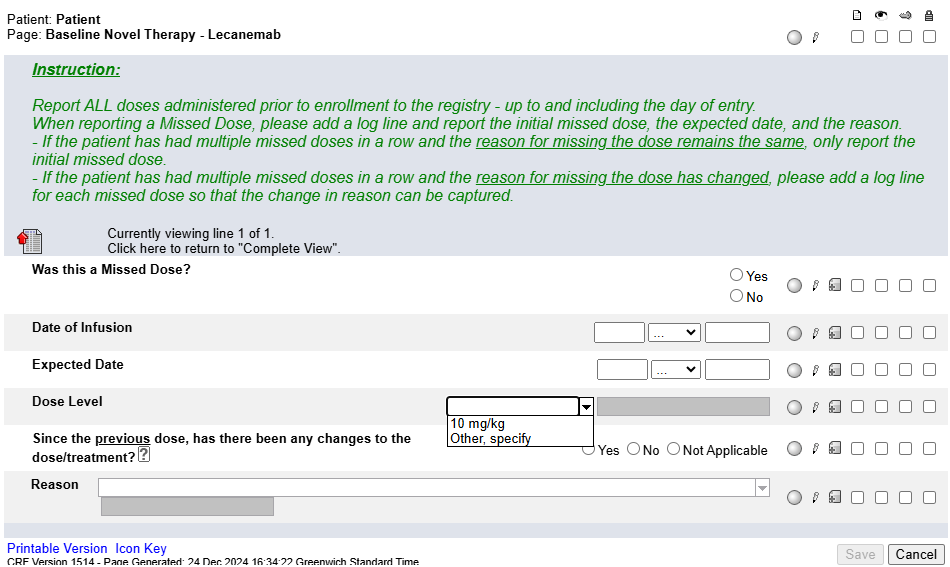 Note: this form is a “portrait log” style. It can be opened by clicking on the header in the log line and closed by clicking on “Complete View”.
Dose Level – do not report the actual calculated dose but the dose level as per the drug label.
See Help Text for clarification on when to use Not Applicable.
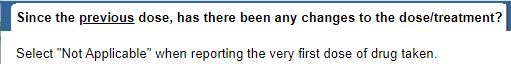 Baseline Novel Therapy - Brexpiprazole
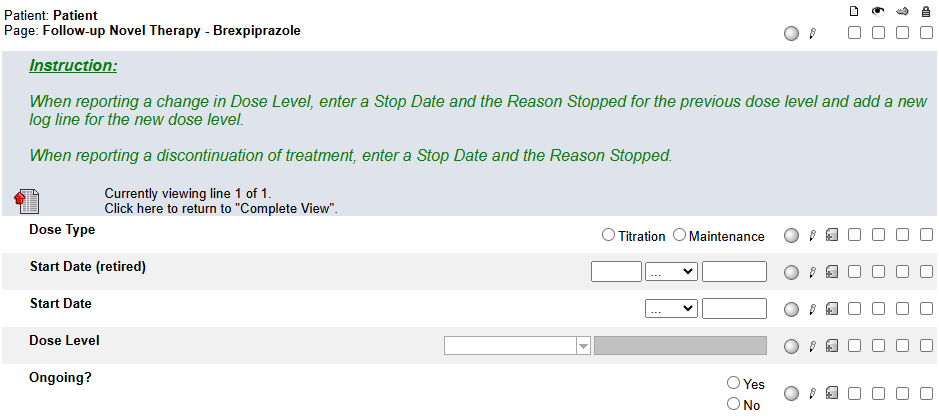 This form only becomes visible and available for data entry when Brexpiprazole is selected on the Baseline Novel Therapy Administration YN form.
Pay close attention to the Instructions. Report new Dose Levels and changes to Dose Levels. Do not report each individual dose.
Note: this form is a “portrait log” style. It can be opened by clicking on the header in the log line and closed by clicking on “Complete View”.
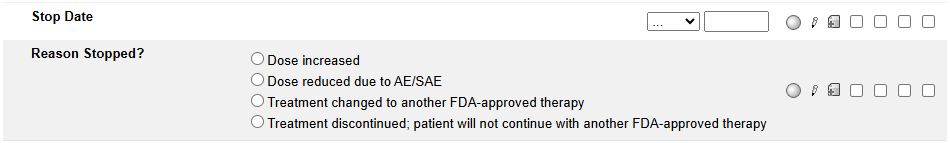 Baseline Novel Therapy – Donanemab
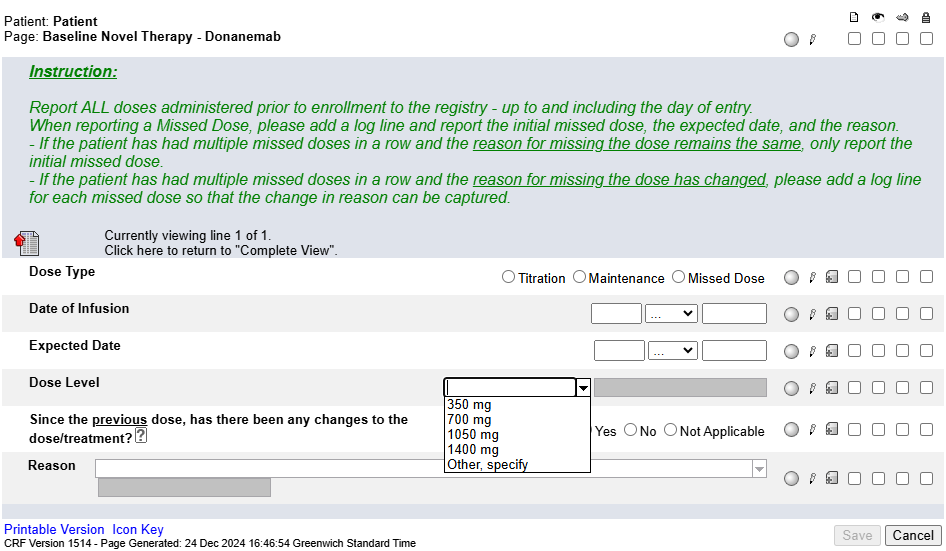 This form only becomes visible and available for data entry when Donanemab is selected on the Baseline Novel Therapy Administration YN form.
Complete a log line for each dose taken prior to enrollment to the registry – up to and including the day of entry.
Baseline Novel Therapy – Donanemab
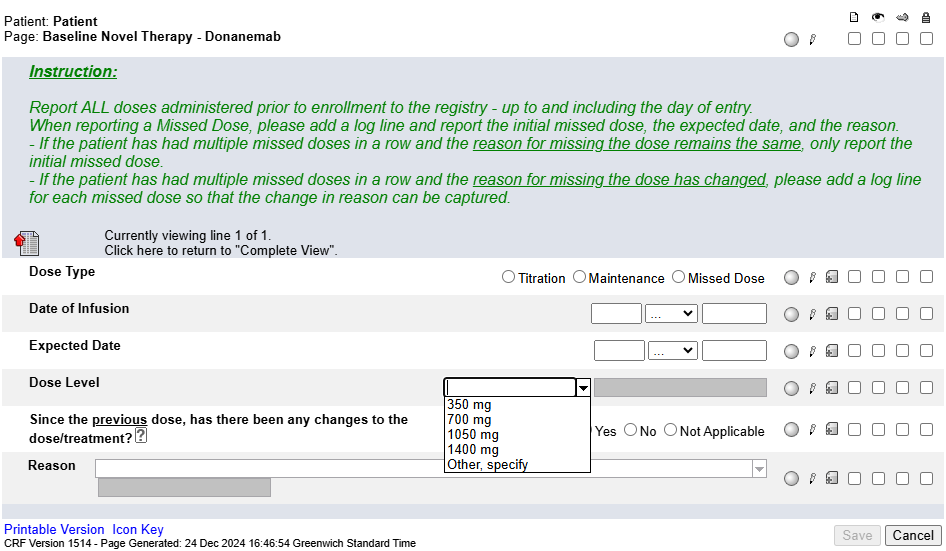 Pay close attention to the Instructions when reporting a Missed Dose.
When reporting a Missed Dose, enter the Expected Date, answer Yes to “Since the previous dose, has there been any changes to the dose/treatment?” and provide a Reason.
Baseline Novel Therapy – Donanemab
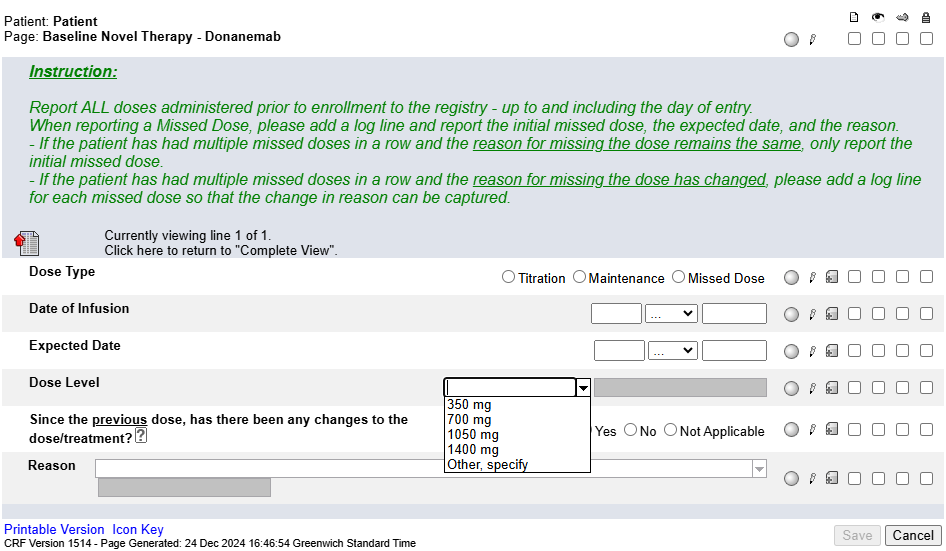 This form is a “portrait log” style. It can be opened by clicking on the header in the log line and closed by clicking on “Complete View”.
See HelpText for clarification on when to use Not Applicable.
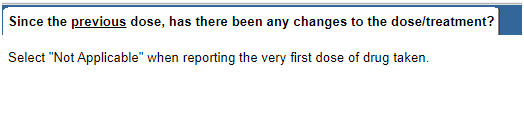 Clinical Imaging Submission
Baseline: Report the most recent imaging performed prior to the initiation of novel therapy and/or with the 12 months prior to the enrollment to the registry.
Follow-up: Report all imaging performed (within the corresponding date collection window).
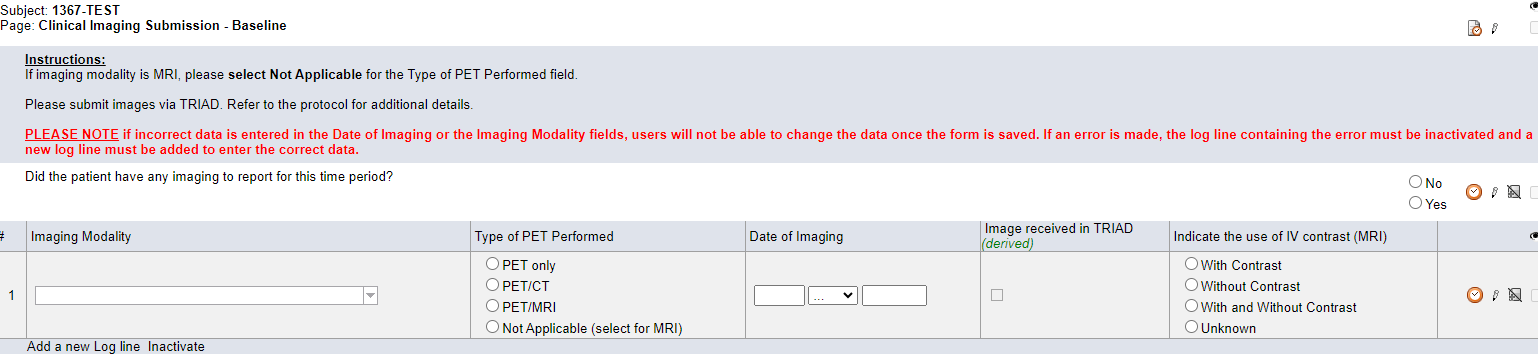 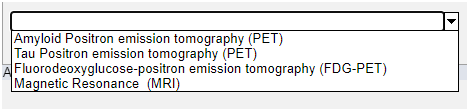 Clinical Imaging Submission
Enter a log line for each image submitted.
If the modality is MRI, select Not Applicable for Type of PET Performed.
Only enter details about contrast if modality is MRI.
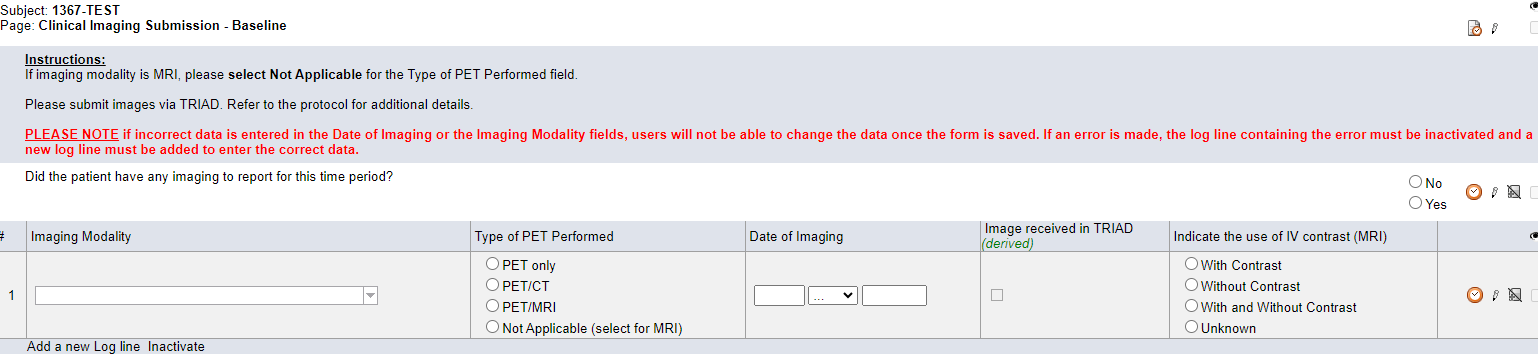 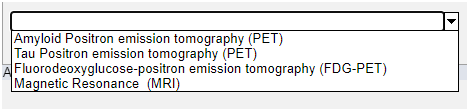 Clinical Imaging Submission
Imaging is an important part of ALZ-NET. Please report each image performed and submit both imaging and reports to TRIAD. When queried for image submission, respond with why the image was not submitted (e.g., site does not have access to TRIAD, site can submit reports only, etc.).
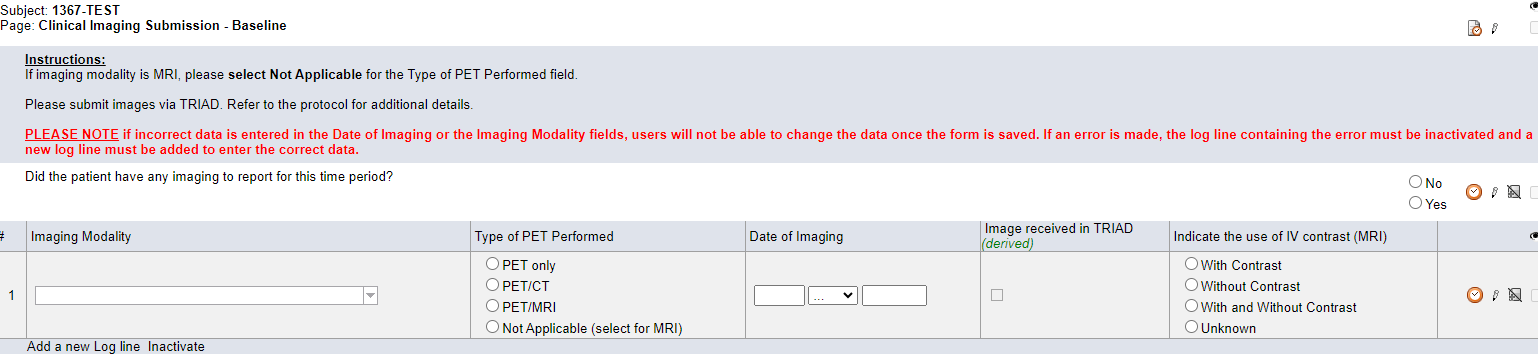 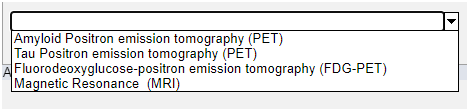 Folder Structure in Rave
Enrollment Forms
Baseline
Follow-up
Patient Level
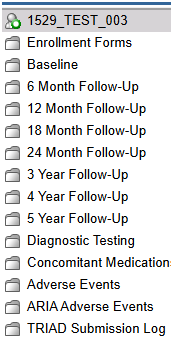 Follow-Up folders
Complete the Follow-up Reporting Period and Patient Status form to roll-out the remaining follow-up forms.


NOTE:
You may see an inactivated Baseline Reporting Period and Patient Status form as the first form in the follow-up folders. Ignore this form!
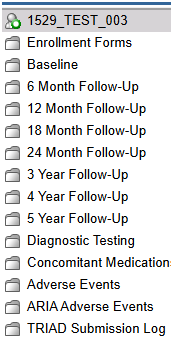 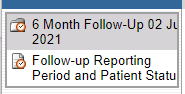 Patient Home Page
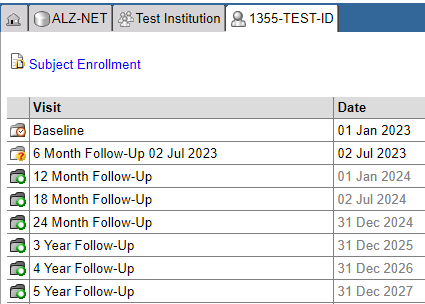 All Follow-Up folders become visible as soon as the patient is enrolled to the registry.
However, each Follow-Up folder only becomes accessible for data entry at the END of the data collection time point. Until that point, the date in the Date column is grayed out and the folder, while visible, cannot be opened.
Patient Home Page
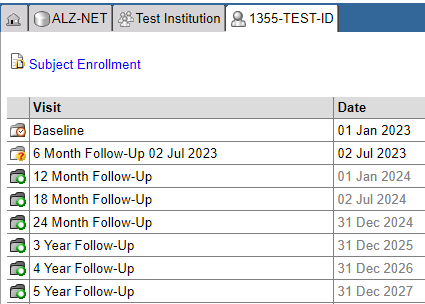 Once a folder is accessible, the END date of the data collection time point is appended to the name of the folder, the date in the Date column is no longer grayed out, and the folder can be opened.
Folder Navigation
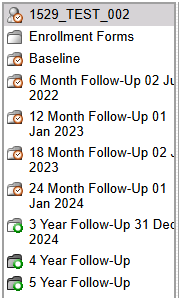 Note, too, that the appended date will be visible for each accessible folder within the Folder Navigation panel.
Follow-up Reporting Period and Patient Status
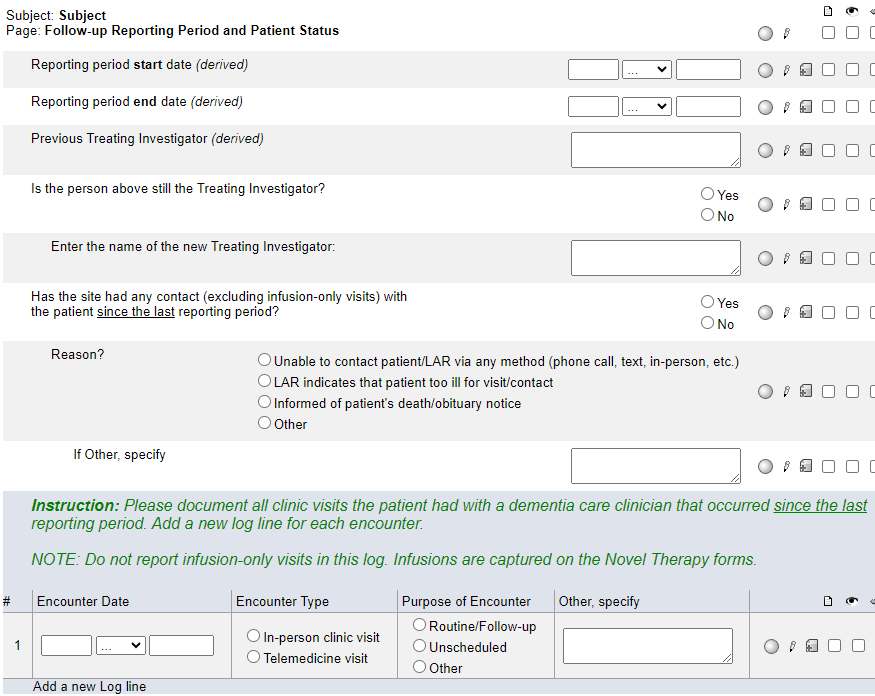 During follow-up, this is the only form which appears when a folder is first opened.
The derived start date is one day after the end date of the previous data collection time point.
The derived end date is derived from the registration date plus the corresponding data collection time point (6 month, 12 month, 24 month etc.)
These derived dates cannot be changed.
Follow-up Reporting Period and Patient Status
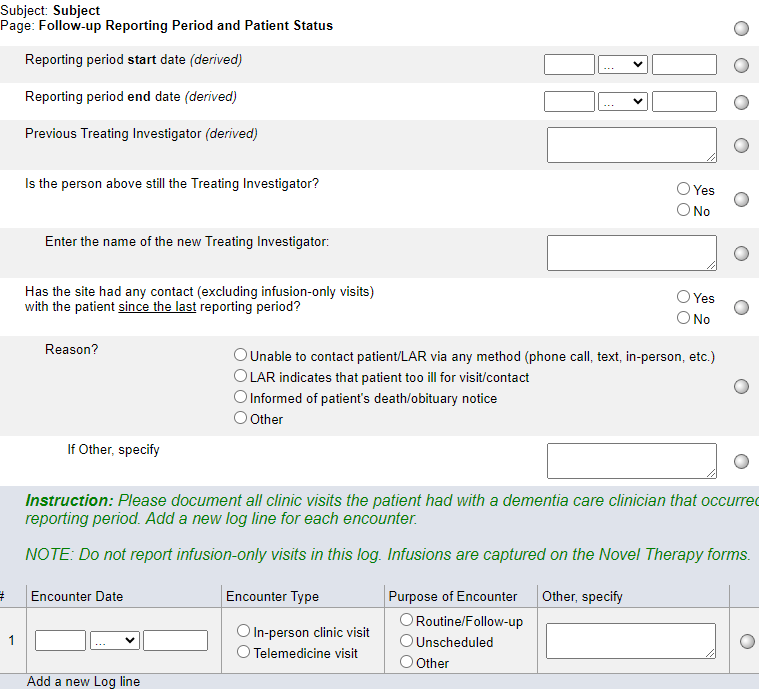 Beginning at the 6-month data collection time point, the Treating Investigator reported at the time of registration will be derived to the Previous Treating Investigator (derived) field.
Answer “Is the person above still the Treating Investigator?”
If Yes, the previous Treating Investigator will be derived forward to the next data collection time point.
If No, enter the name of the new Treating Investigator into the open text box. This new Treating Investigator will be derived forward to the next data collection time point.
Follow-up Reporting Period and Patient Status
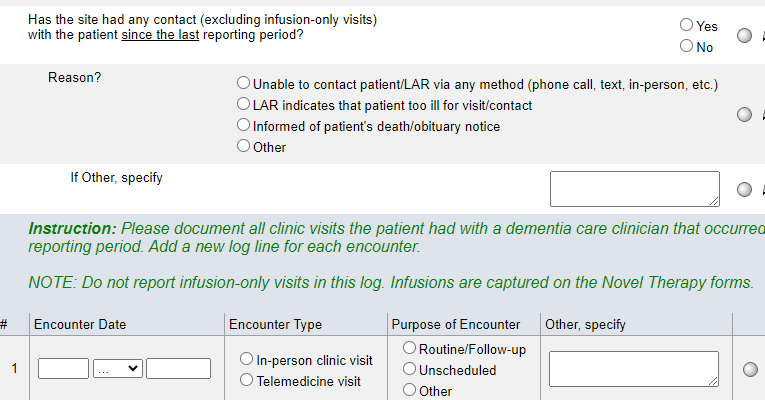 Answer “Has the site had any contact (excluding infusion-only visits) with the patient since the last reporting period?
If Yes, complete a log line for each in-person clinic or telemedicine visit.
NOTE: Infusion-only visits do not need to be reported as a log line. Infusion visits are captured on the Novel Therapy forms.
If No, indicate the reason.
Follow-up Reporting Period and Patient Status
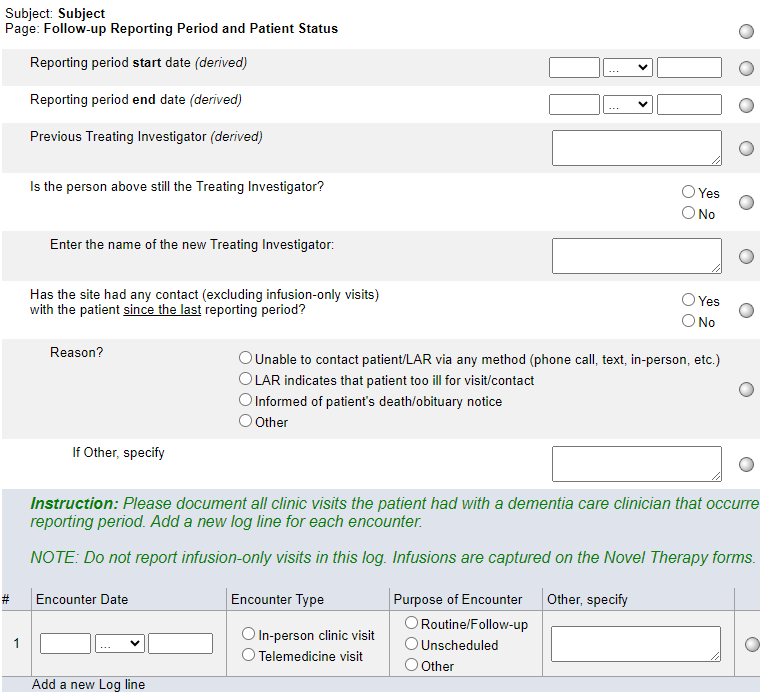 If the site has been unable to contact the patient and the patient is considered lost to follow-up. please use the Add Event feature to select and complete the Lost to Follow-up form.
**Refer to protocol section 11.8.2 for the definition of Lost to Follow-up.**
If it’s reported that there has been no contact and the Reason is “death/obituary notice”, the Death Detail form will become visible and available for data entry at the Subject Level.
Follow-up Conditions and Medications Assessment
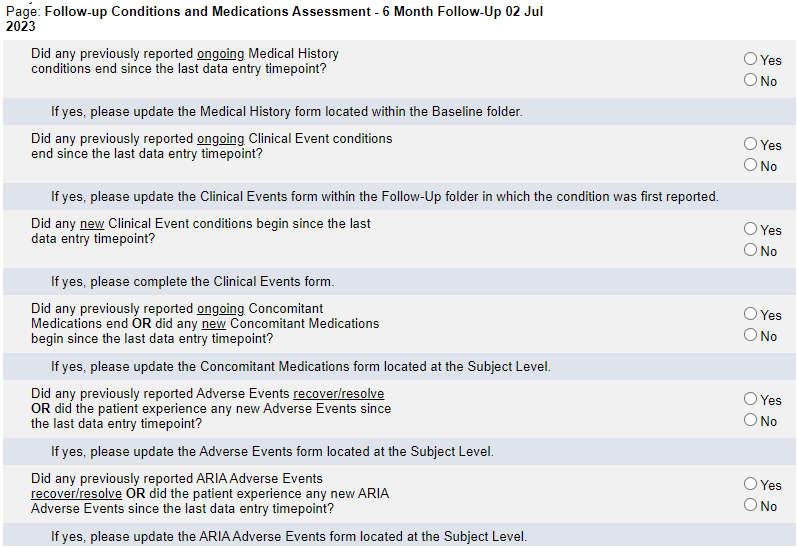 Complete this form in its entirety and for each Yes response, follow the instructions indicated under the question.
Clinical Events
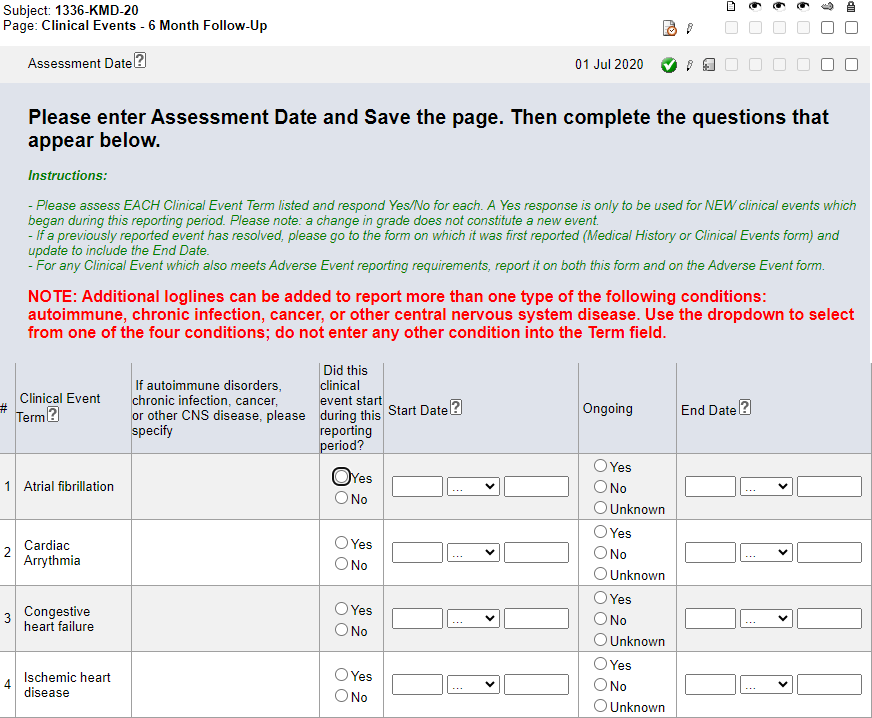 This form only roll outs when “Did any new Clinical Event conditions begin since the last data entry timepoint?” on the Follow-up Conditions and Medications Assessment form is answered Yes.
Always enter this form prior to entering data on the Concomitant Medications form.
Enter the Assessment Date and hit Save. The rest of the form will open to allow for data entry.
Clinical Events
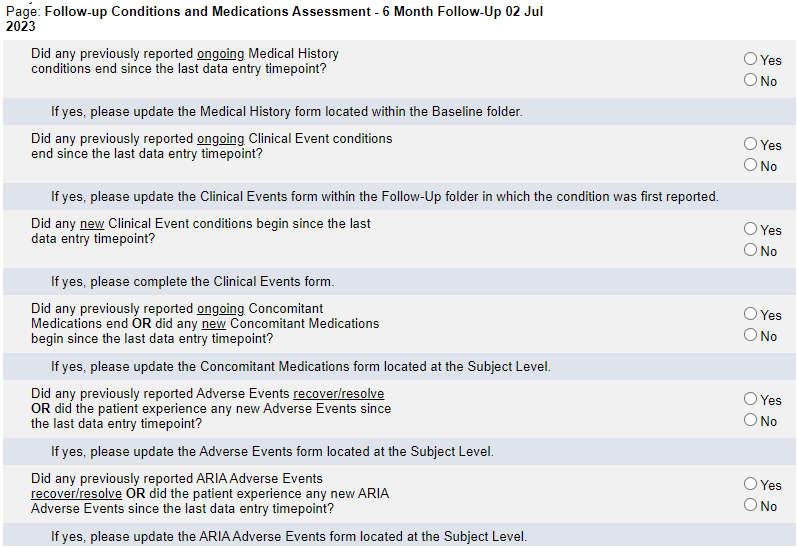 If the Clinical Events form does not roll-out, please do the following:
On the corresponding Follow-up Conditions and Medications Assessment form, ‘Toggle’ the answer to this question.
That is, change the answer to No and hit Save. Then, change the answer back to Yes and hit Save.
This should ‘trigger’ the programming and the Clinical Events form will roll-out.
Clinical Events
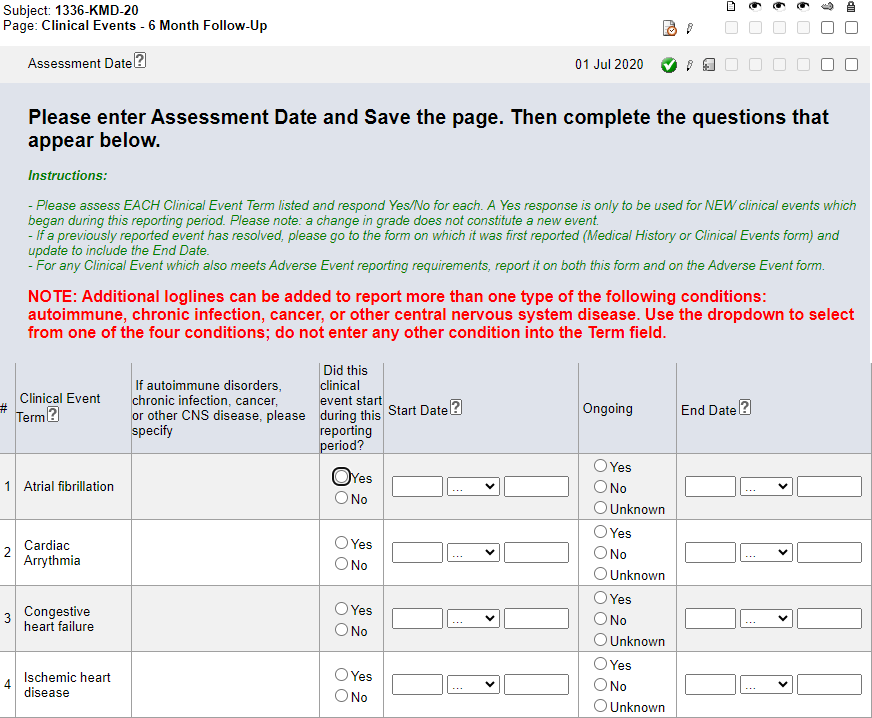 Pay close attention to the Instructions in the header in Rave.
Only report on those targeted conditions listed. Refer to the NOTE: and Help Text for clarification.
The diagnosis of MCI/AD is not reported on this form; it is reported on the Alzheimer's Disease Diagnosis form.
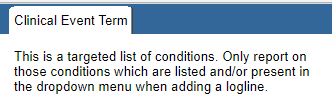 Clinical Events
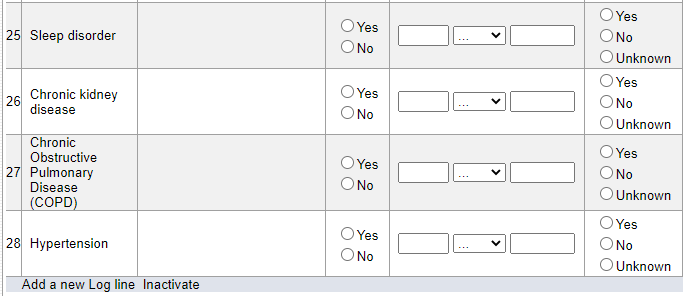 To report on additional types of autoimmune disorders, chronic infections, cancer, or other CNS disease, use the Add log line feature and select from the drop down.
Do not enter any other conditions into the additional log lines.
Note – complete the ‘specify’ for each additional condition added.
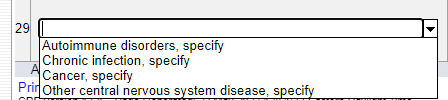 Vital Signs
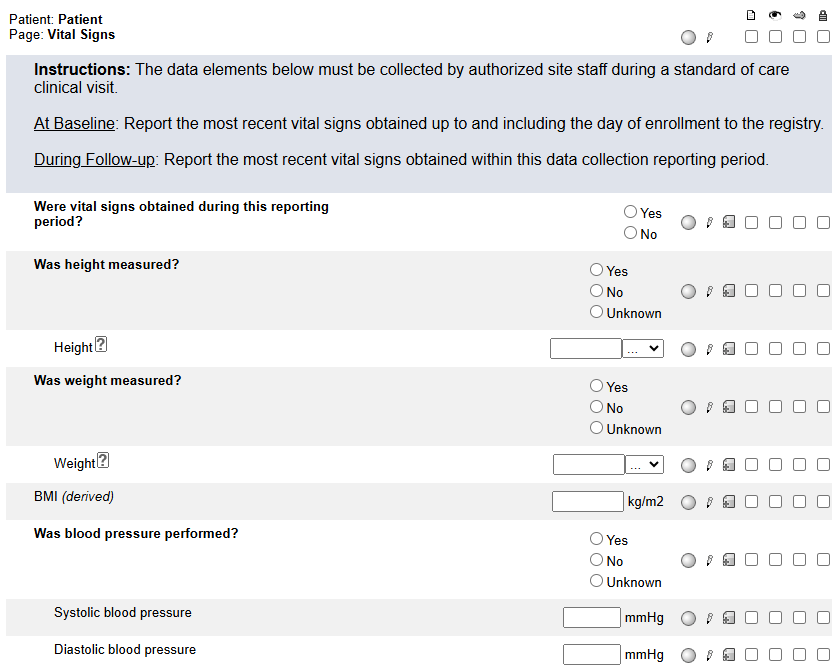 During Follow-up, report the most recent vital signs obtained within the data collection reporting period.
Follow-up Concurrent Study Enrollment
Any concurrent studies to which the patient enrolled to previously and were indicated as ongoing, will automatically be pulled forward into this form. Update the log line for each study pulled in.
If the patient newly enrolled to a study, use the “Add a new Log Line” feature and complete a log line for each new study.
Do NOT report ALZ-NET as a concurrent study.
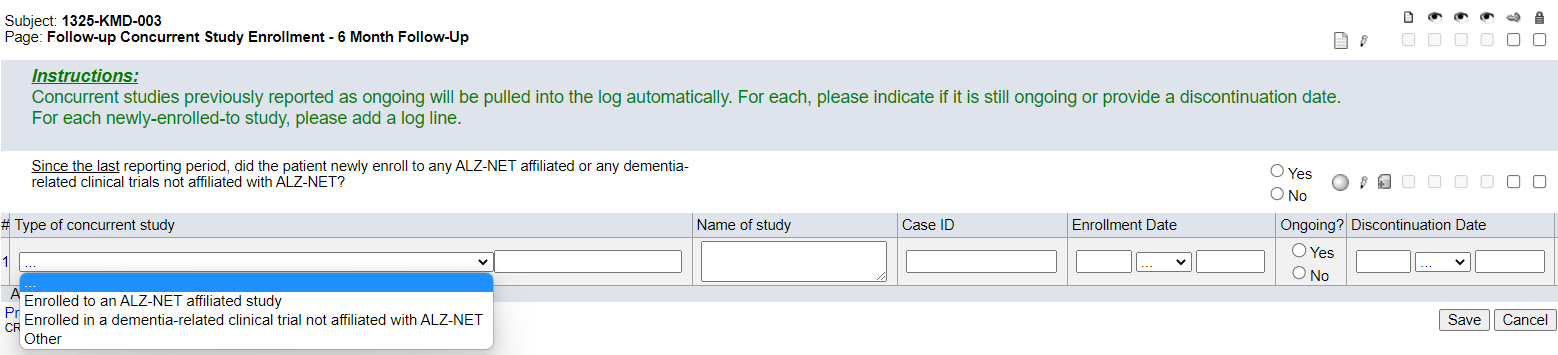 Follow-up Concurrent Study Enrollment
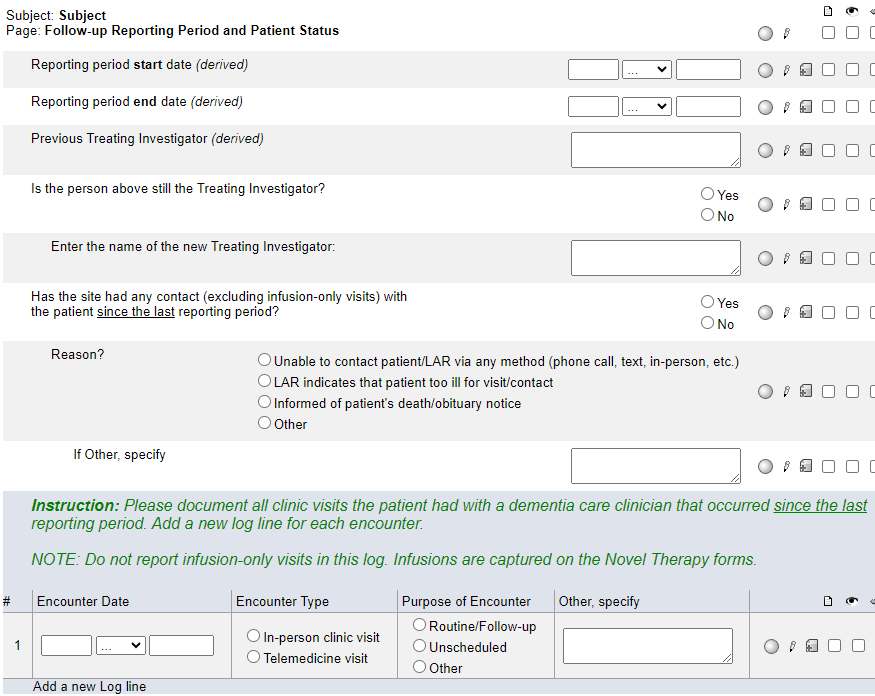 If previously reported “Ongoing” studies are not being ‘pulled forward’, please do the following:
On the corresponding Follow-up Reporting Period and Patient Status form, ‘toggle’ the answer to this question.
That is, if you originally entered No, change the answer to Yes and hit Save. Then, change the answer back to No and hit Save.
This should ‘trigger’ the programming and the Ongoing studies will be ‘pulled forward’ into the current Follow-up Concurrent Study Enrollment form.
Follow-up Lifestyle Data
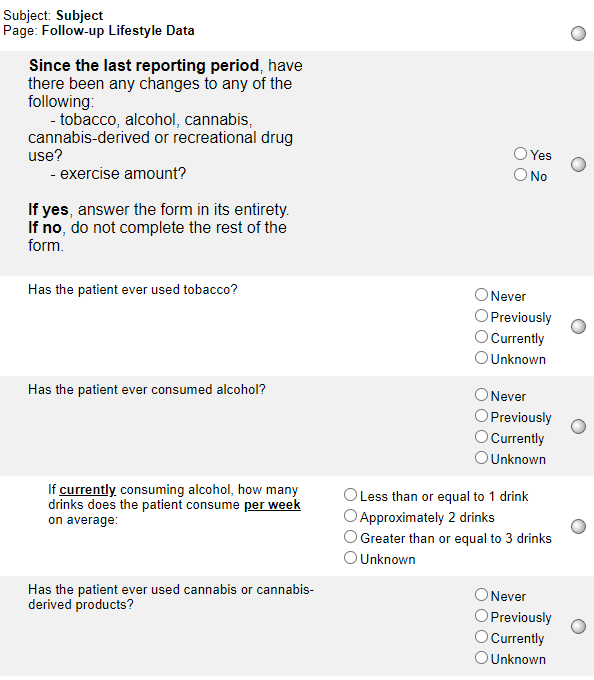 This form asks about any changes since the last reporting period. For accurate reporting, compare to how the Lifestyle Data form was completed during the previous reporting period.
If the first question is answered Yes, complete the rest of the form. 
If the first question is answered No, do not complete the rest of the form.
Follow-up Lifestyle Data
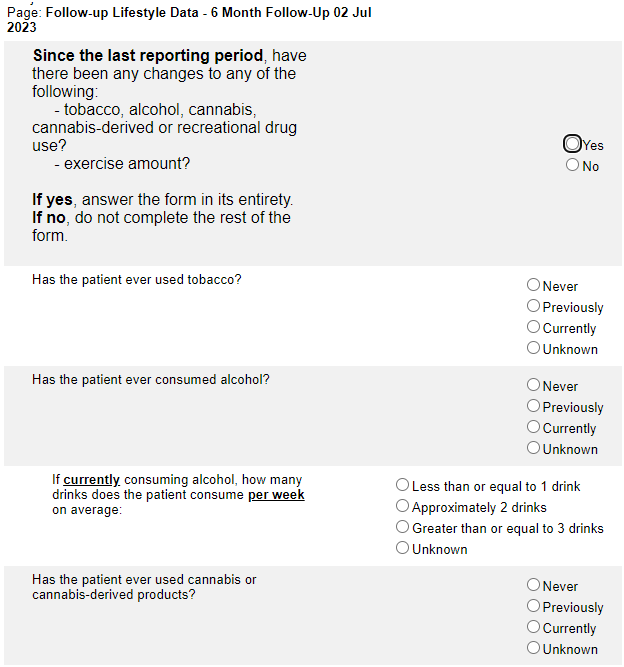 If “Is the patient currently engaging in physical exercise?” is answered as Yes, indicate either the number of hours/week or use the checkbox to indicate that the number of hours per week is unknown.
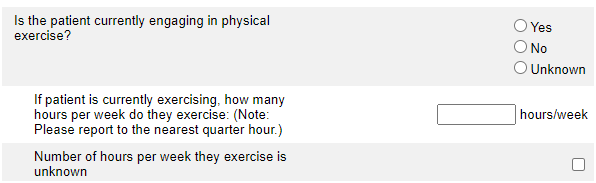 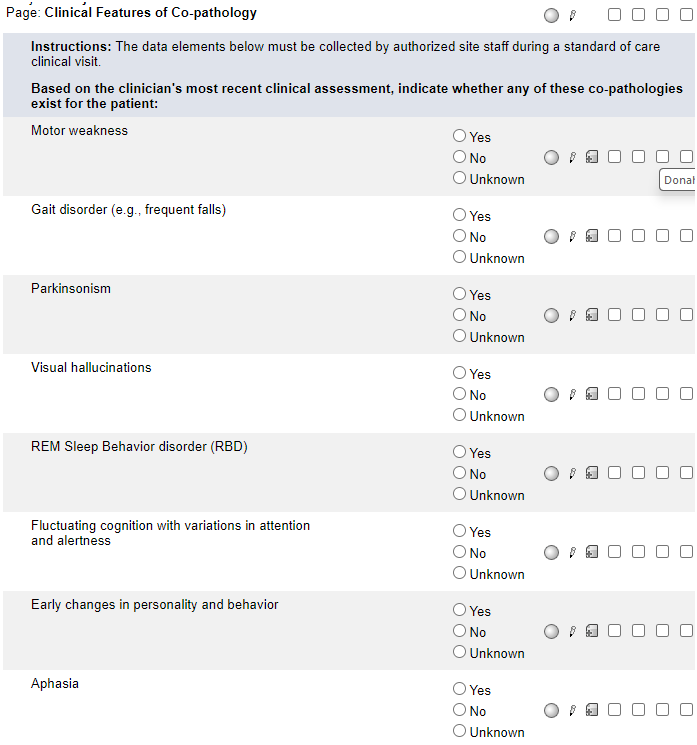 Clinical Features
See Note: under “Vascular lesions on MRI” question:
Answer Yes if an MRI was performed within the timepoint and vascular lesions were present
Answer No if an MRI was performed within the timepoint and vascular lesions were NOT present.
Answer Unknown if an MRI was NOT performed within the timepoint.
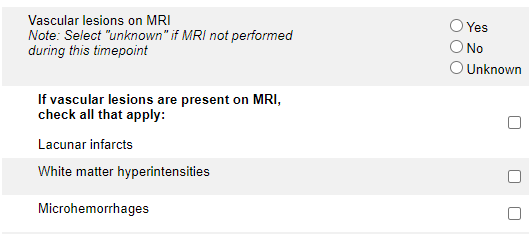 Clinical Features
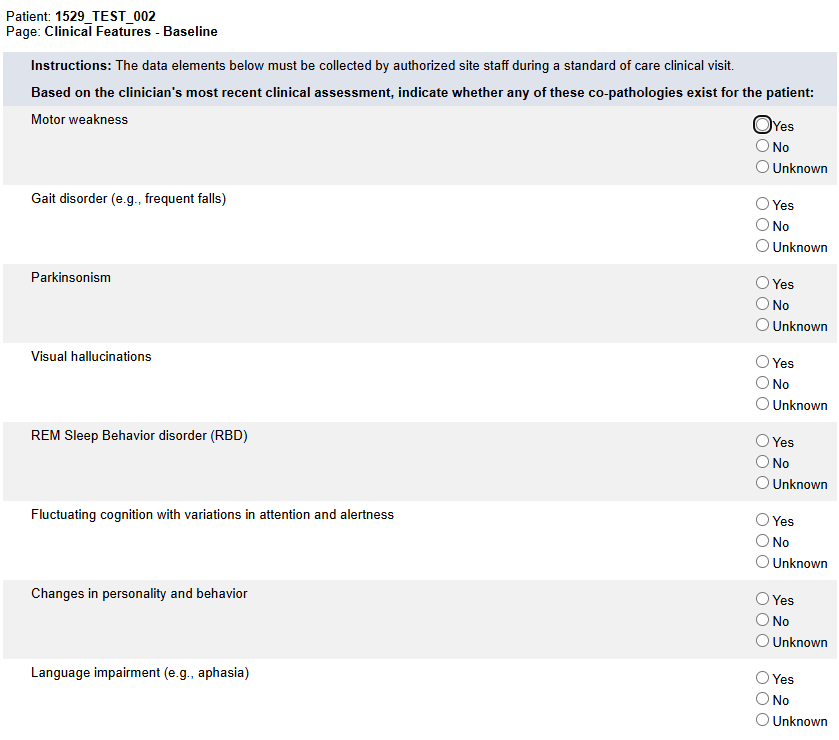 If a microhemorrhage was present, check the box and indicate the total number of microhemorrhages observed.
If an MRI was performed within the timepoint, report it on the Clinical Imaging Submission form.
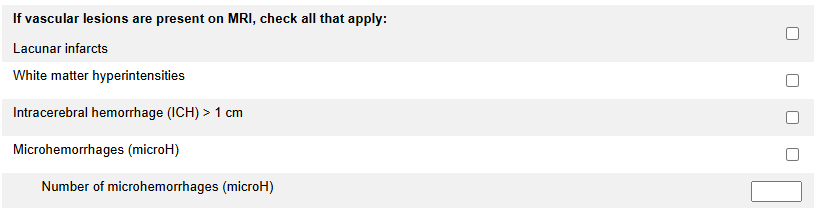 Additional Measures
For each assessment type, indicate whether or not it was performed. If the assessment was performed, complete the log line in its entirety. See instructions for Baseline and Follow-up reporting.
If additional assessments were performed, use the “Add a new Log line” feature.
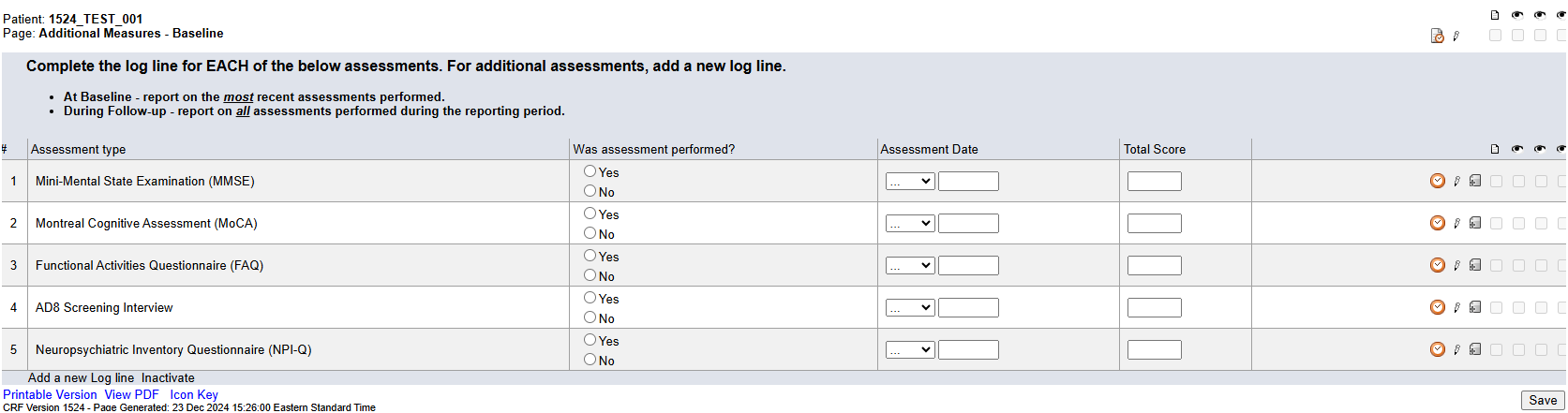 Additional Measures
For ALZ-NET, it is expected that either the MMSE or the MoCA and the FAQ were performed. If they were not performed, please provide a reason why not when responding to the automated Site from System query.
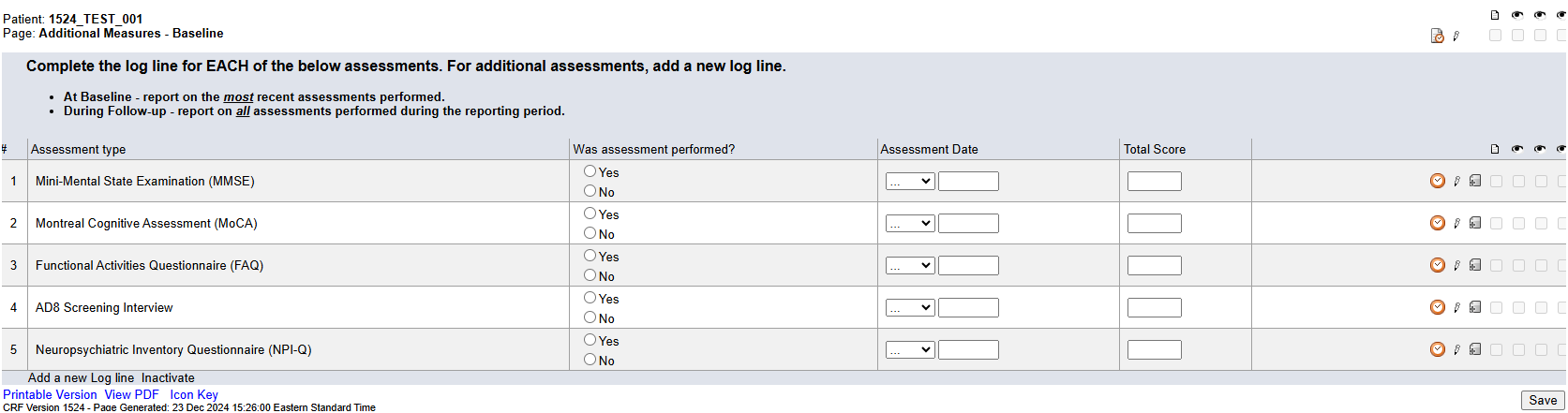 Follow-up Healthcare Utilization
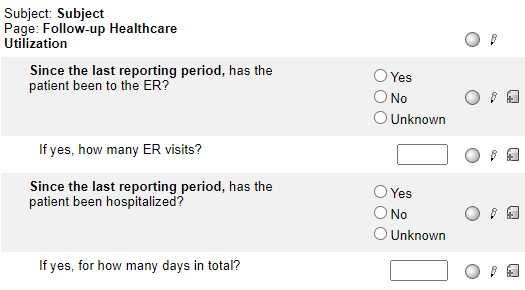 Complete this form in its entirety. 
Note that the timeframe is since the last reporting period.
Note that hospitalization constitutes an SAE and must be reported as such.
Follow-up Alzheimer's Disease Diagnosis
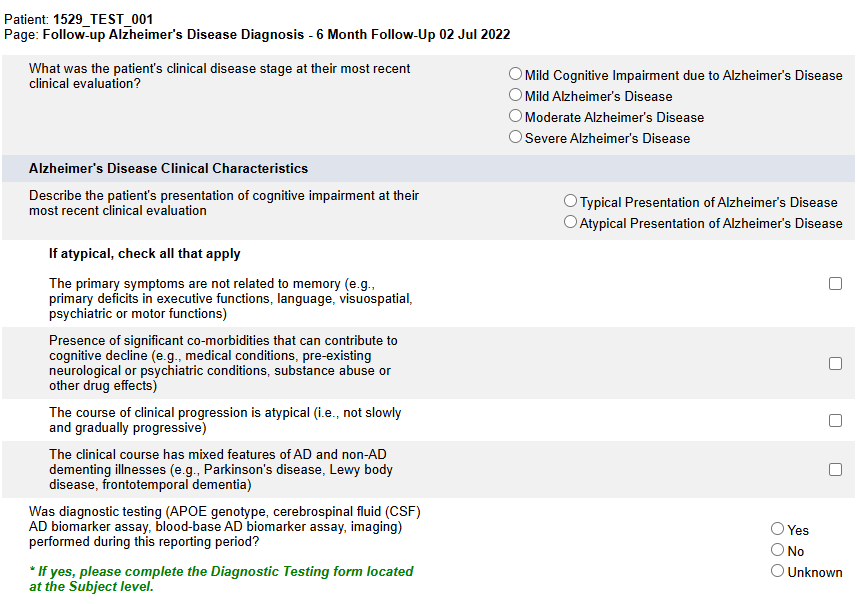 Complete this form in its entirety. 
Note that the timeframe is the patient’s most recent clinical evaluation.
Answer Yes, No or Unknown.
If Yes, complete the new Diagnostic Testing form located at the Subject level.
Follow-up Novel Therapy Administration YN
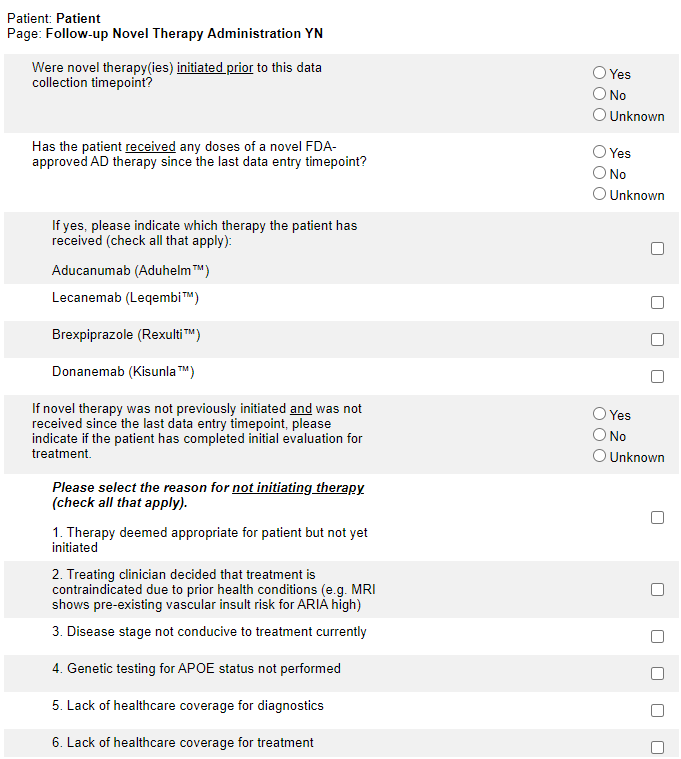 Answer Yes, No, or Unknown to the first question.
Note that this question is asking if novel therapies were initiated prior to this data collection time point.
Answer Yes, No, or Unknown to the second question.
Note that the timeframe is since the last data entry timepoint.
If answered Yes, selected the type of novel therapy(ies) and hit Save.
The list of novel therapies will be updated as new therapies become available.
Follow-up Novel Therapy Administration YN
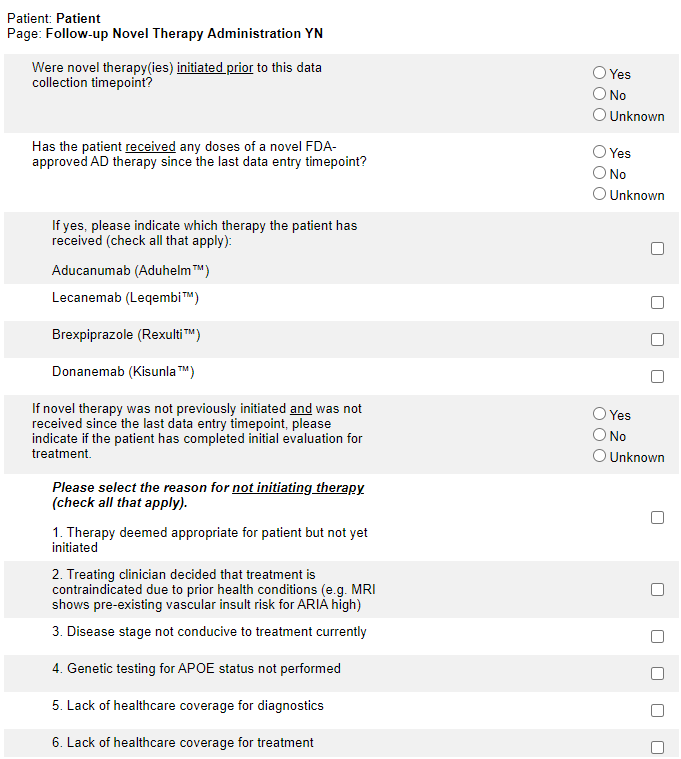 The circled question is only required to be completed if novel therapy was not initiated previously and if novel therapy was not received since the last data entry timepoint.
Follow-up Novel Therapy Administration YN
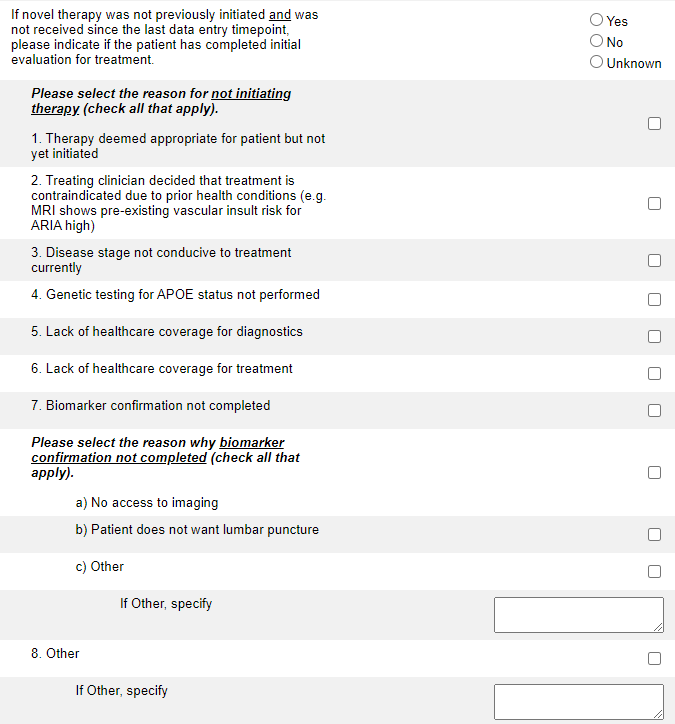 If the initial evaluation has been completed, select Yes and indicate the reasons for not initiating therapy and hit Save.
Note that there are 8 general choices (numbered 1-8) and 3 biomarker specific choices (lettered a-c)
If Other is selected, please specify.
Follow-up Novel Therapy - Aducanumab
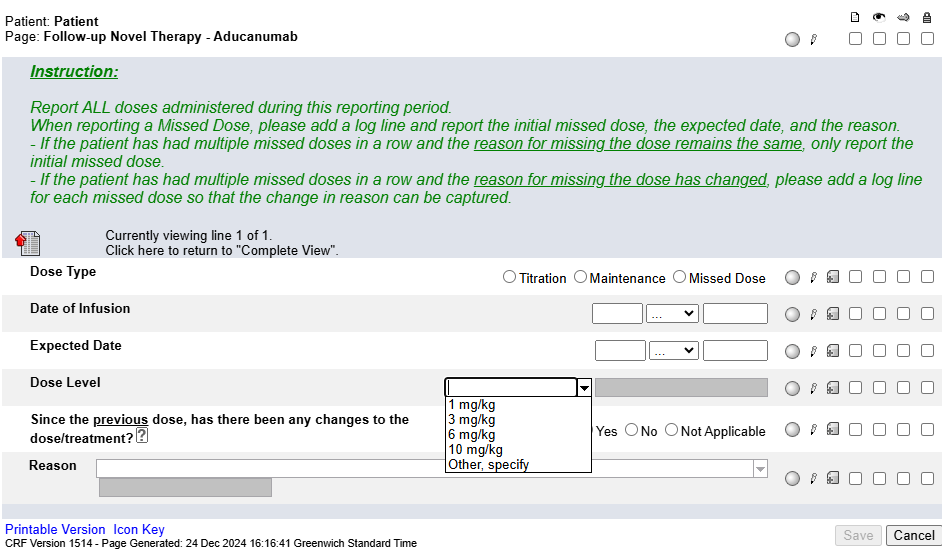 This form only becomes visible and available for data entry when Aducanumab is selected on the Follow-up Novel Therapy Administration YN form.
Complete a log line for each dose taken during the reporting period.
Follow-up Novel Therapy - Aducanumab
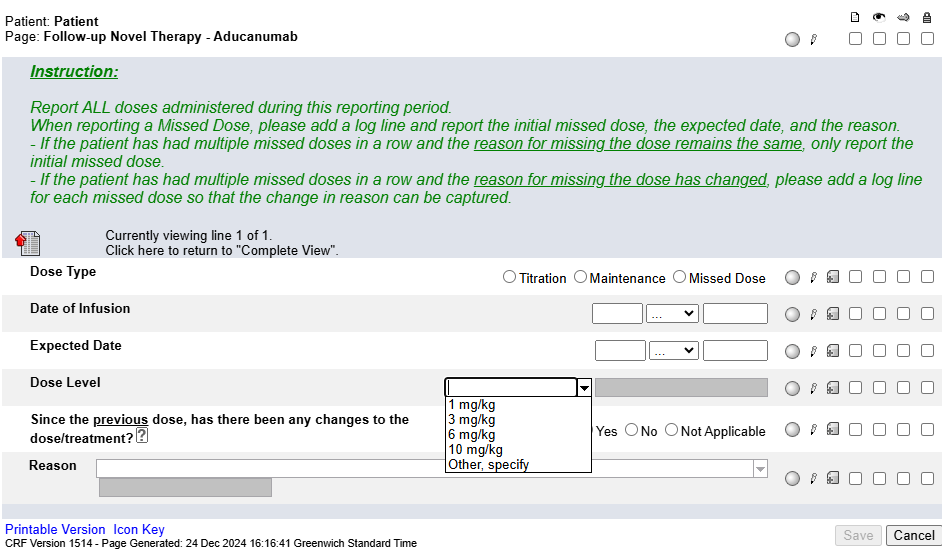 Pay close attention to the Instructions when reporting a Missed Dose.
When reporting a Missed Dose, enter the Expected Date, answer Yes to “Since the previous dose, has there been any changes to the dose/treatment?” and provide a Reason.
Follow-up Novel Therapy - Aducanumab
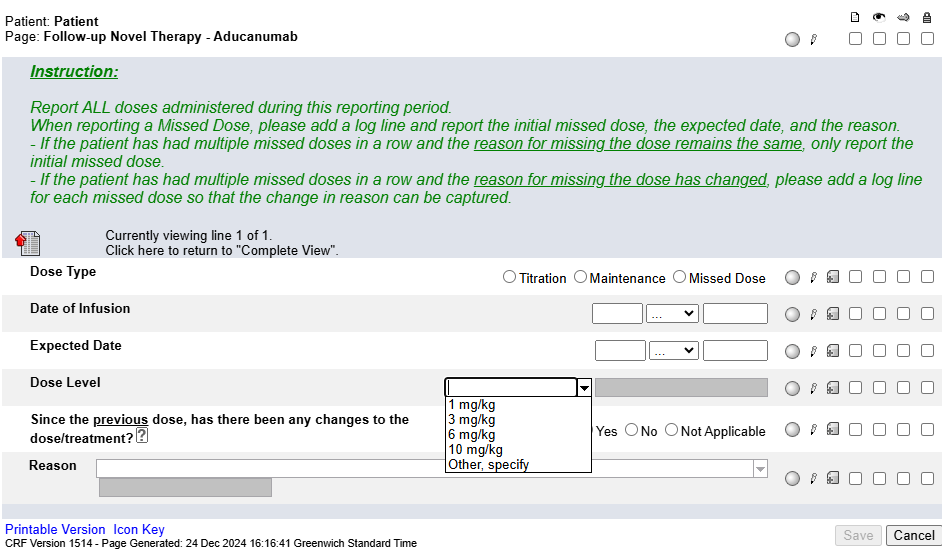 Note: this form is a “portrait log” style. It can be opened by clicking on the header in the log line and closed by clicking on “Complete View”.
Dose Level – do not report the actual calculated dose but the dose level as per the drug label.
See Help Text for clarification on when to use Not Applicable.
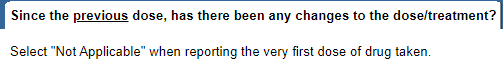 Follow-up Novel Therapy - Lecanemab
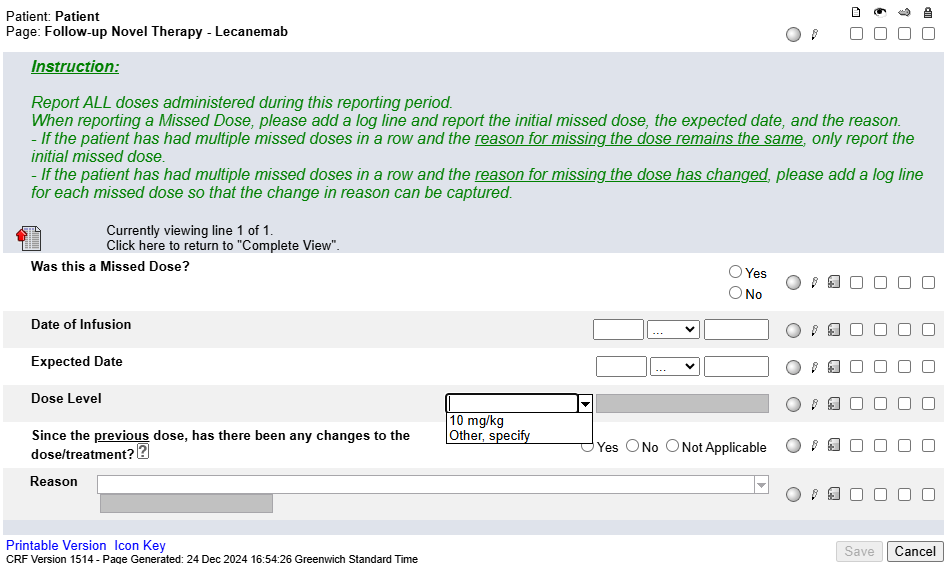 This form only becomes visible and available for data entry when Lecanemab is selected on the Follow-up Novel Therapy Administration YN form.
Complete a log line for each dose taken during the reporting period.
Follow-up Novel Therapy - Lecanemab
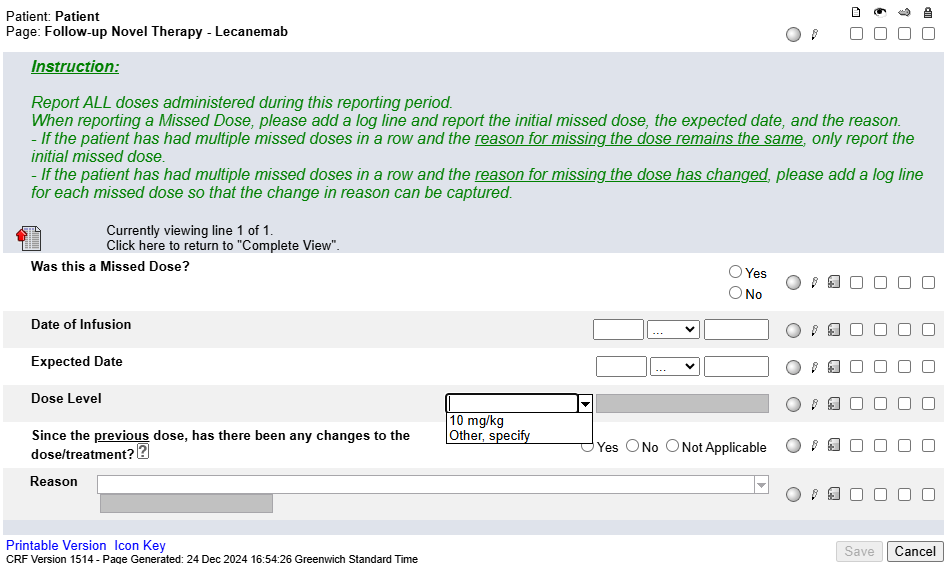 Pay close attention to the Instructions when reporting a Missed Dose.
When reporting a Missed Dose, enter the Expected Date, answer Yes to “Since the previous dose, has there been any changes to the dose/treatment?” and provide a Reason.
Follow-up Novel Therapy - Lecanemab
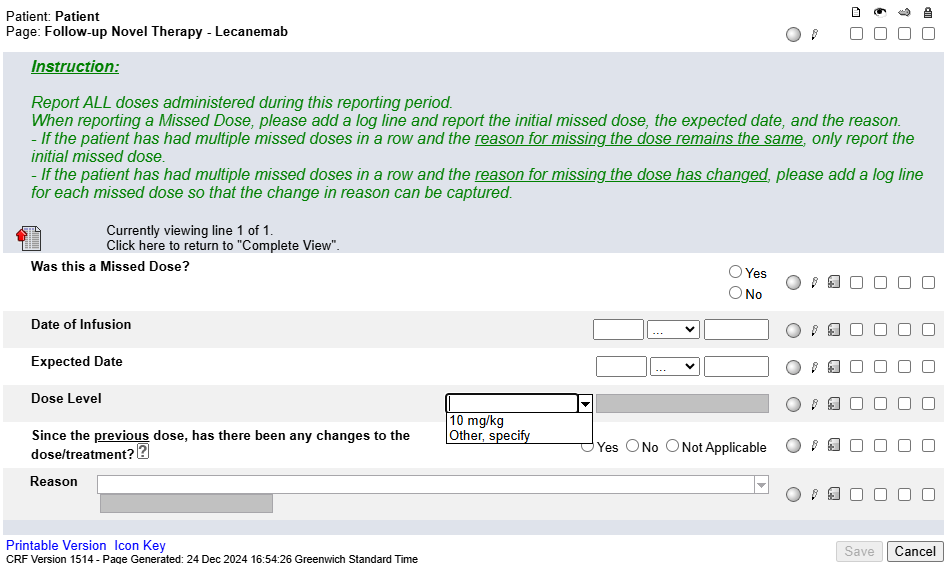 Note: this form is a “portrait log” style. It can be opened by clicking on the header in the log line and closed by clicking on “Complete View”.
See Help Text for clarification on when to use Not Applicable.
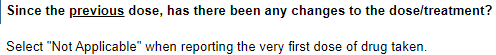 Follow-up Novel Therapy - Brexpiprazole
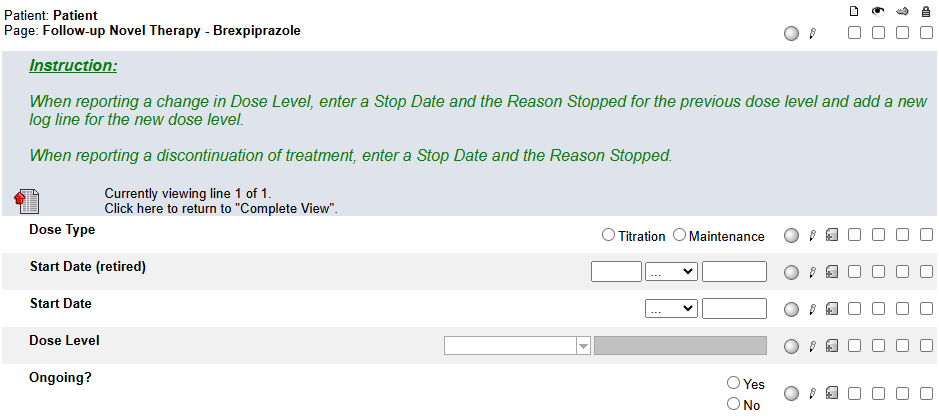 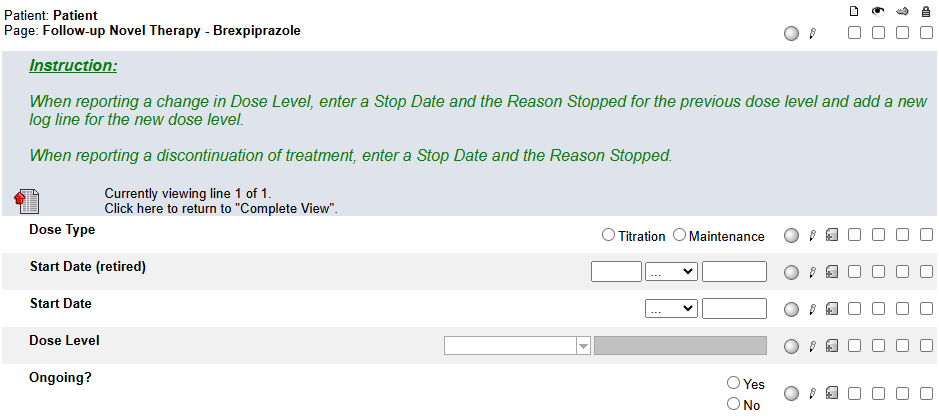 This form only becomes visible and available for data entry when Brexpiprazole is selected on the Follow-up Novel Therapy Administration YN form.
Any dose levels previously reported as Ongoing are automatically pulled forward into this form. Update the log line (Ongoing? or Stop Date) for each dose pulled forward. Add a new log line to report any new dose levels.
Pay close attention to the Instructions. Report new Dose Levels and changes to Dose Levels. Do not report each individual dose.
Note: this form is a “portrait log” style. It can be opened by clicking on the header in the log line and closed by clicking on “Complete View”.
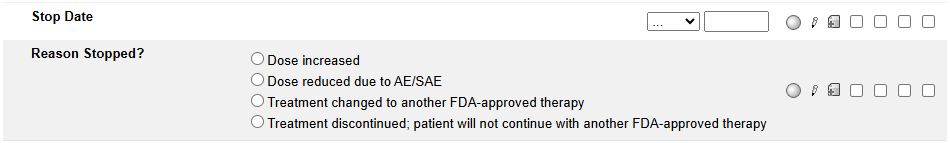 Follow-up Novel Therapy – Donanemab
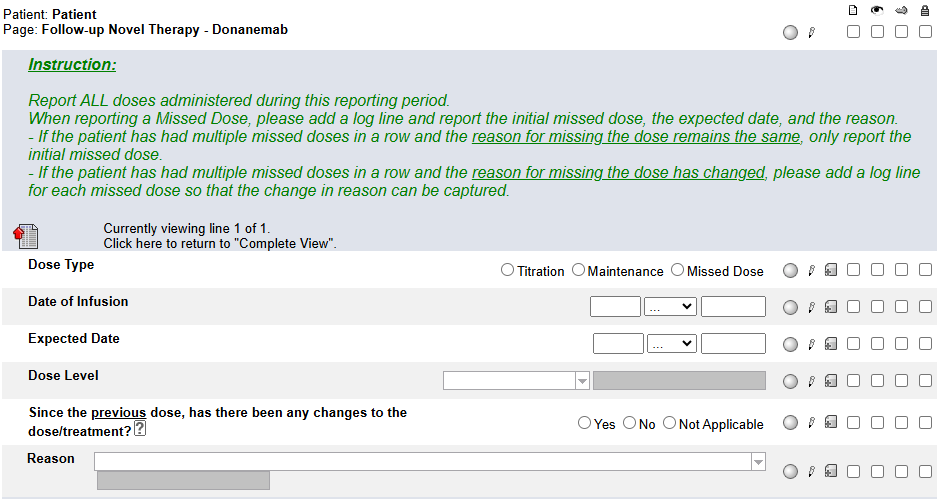 This form only becomes visible and available for data entry when Donanemab is selected on the Follow-up Novel Therapy Administration YN form.
Complete a log line for each dose taken during the data collection timepoint as indicated on the corresponding Follow-up Reporting Period and Patient Status form.
Follow-up Novel Therapy – Donanemab
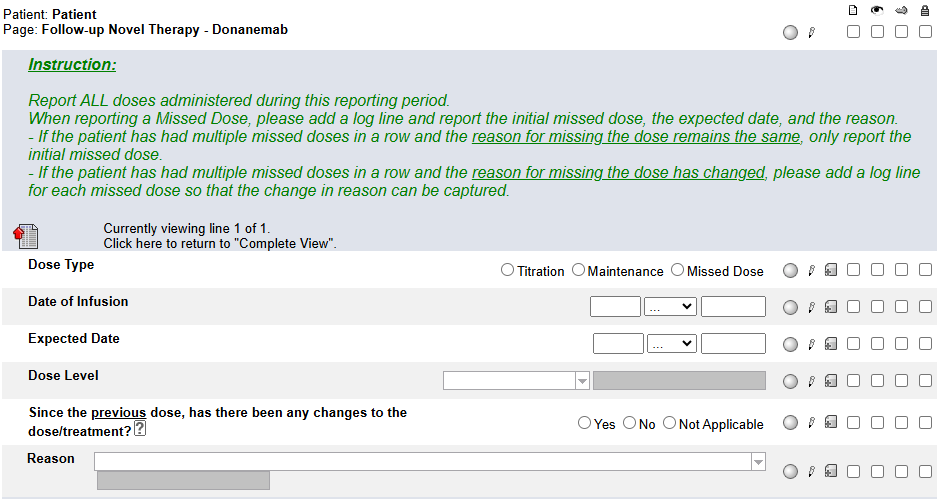 Pay close attention to the Instructions when reporting a Missed Dose.
When reporting a Missed Dose, enter the Expected Date, answer Yes to “Since the previous dose, has there been any changes to the dose/treatment?” and provide a Reason.
Follow-up Novel Therapy – Donanemab
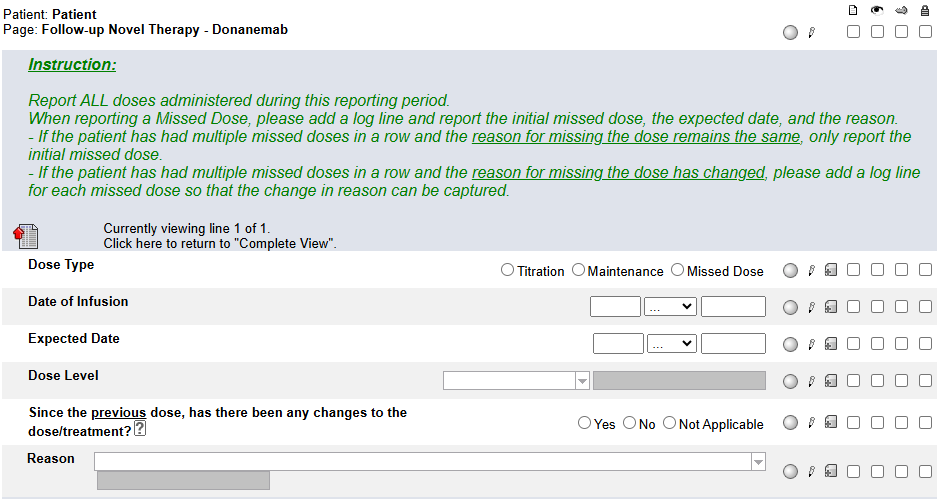 Note: this form is a “portrait log” style. It can be opened by clicking on the header in the log line and closed by clicking on “Complete View”.
See Help Text for clarification on when to use Not Applicable.
Clinical Imaging Submission
Enter a log line for each image submitted.
If the modality is MRI, select Not Applicable for Type of PET Performed.
Only enter details about contrast if modality is MRI.
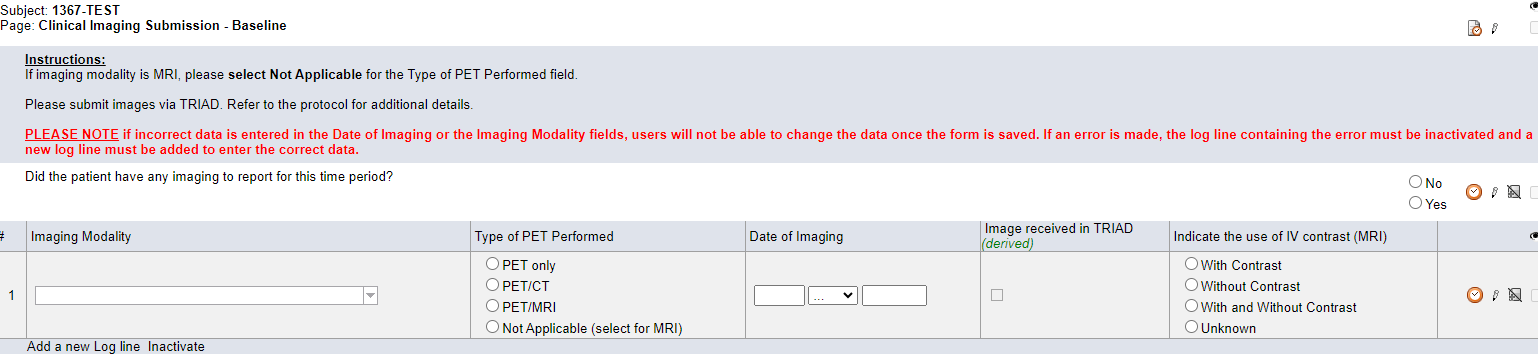 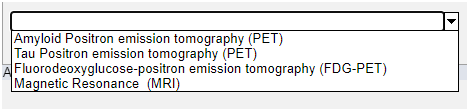 Clinical Imaging Submission
Imaging is an important part of ALZ-NET. Please report each image performed and submit both imaging and reports to TRIAD. When queried for image submission, respond with why the image was not submitted (e.g., site does not have access to TRIAD, site can submit reports only, etc.).
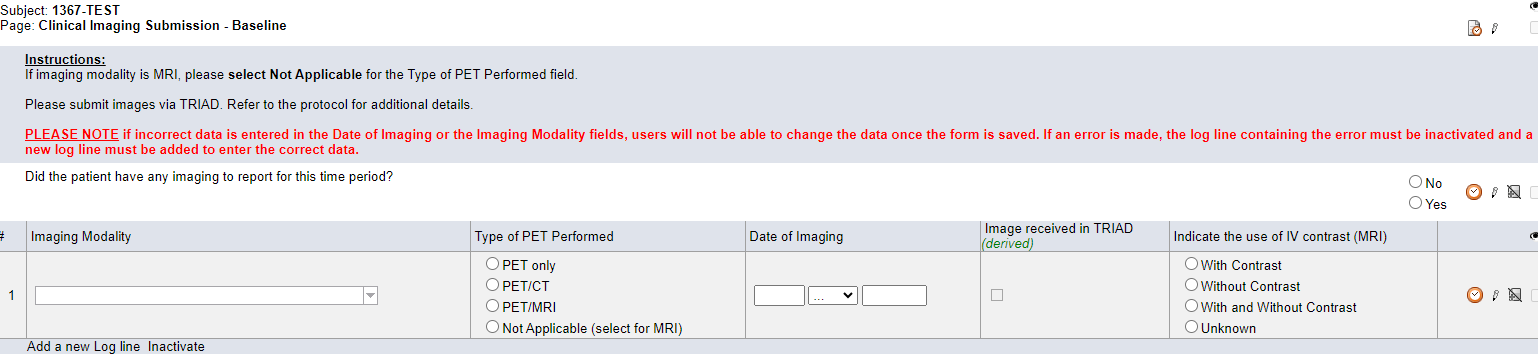 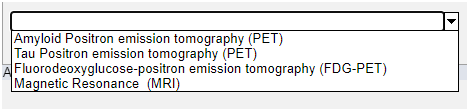 Folder Structure in Rave
Enrollment Forms
Baseline
Follow-up
Patient Level
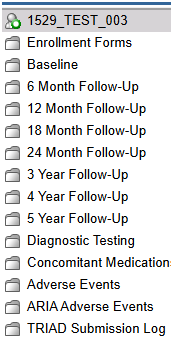 Patient Level folders
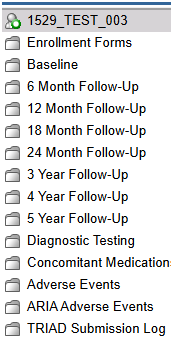 Each patient level folder has a single form within it.
Diagnostic Testing
Add and complete a log line for each diagnostic test to be reported.
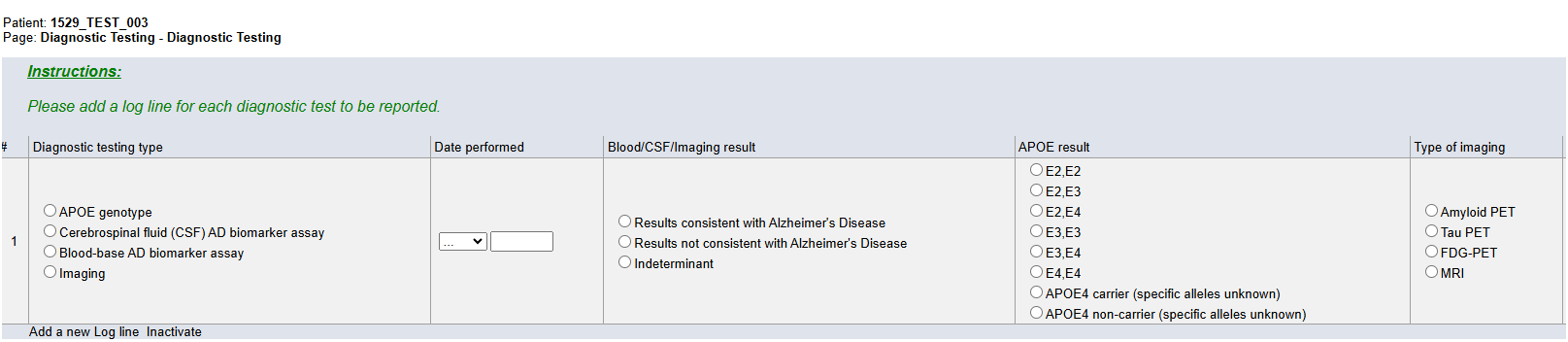 Diagnostic Testing
If diagnostic testing type is APOE genotype, enter Date performed and APOE result
Diagnostic Testing
If diagnostic testing type is APOE genotype, enter Date performed and APOE result
Diagnostic Testing
If diagnostic testing type is APOE genotype, enter Date performed and APOE result
Concomitant Medications
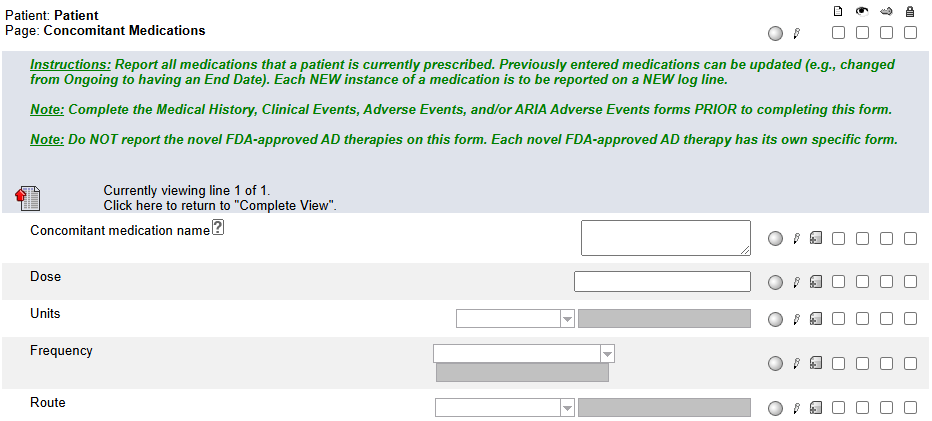 Pay close attention to the Instructions.
Always complete this form after completing the Medical History, Clinical Events, Adverse Events, and/or ARIA Adverse Events forms.
After entering the Indication, hit Save. Then select the appropriate condition for which the medication is used.
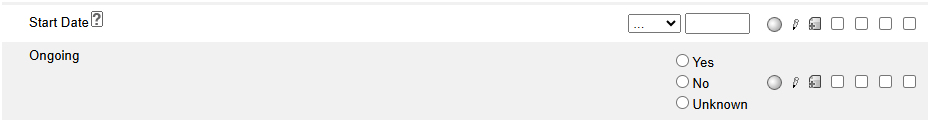 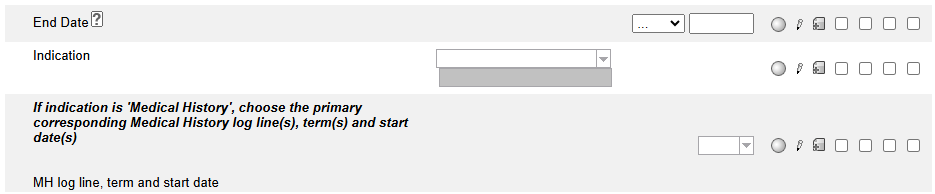 Concomitant Medications
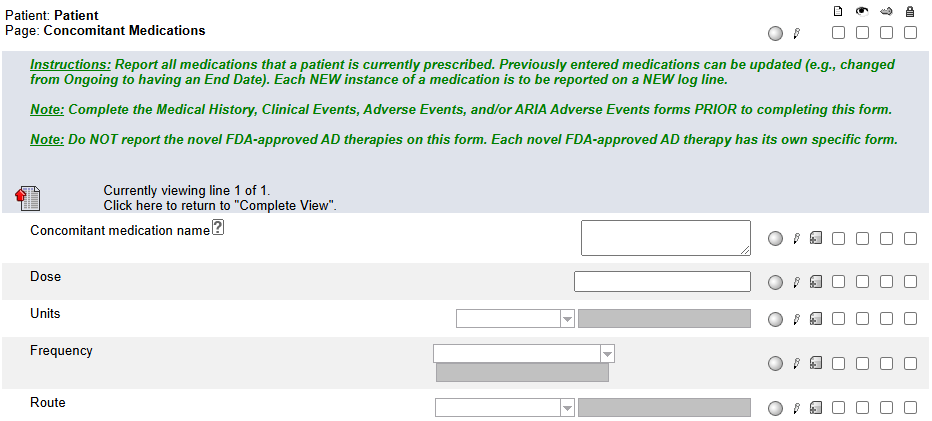 If the drug reported is used for a condition on the Medical History, Clinical Events, Adverse Events, and/or ARIA Adverse Events forms, do NOT use an Indication of “Other (condition)”.
Always report as much of a date as is known!
As a very last resort, fully unknown Start Dates can be reported. Click on the ? icon for HelpText.
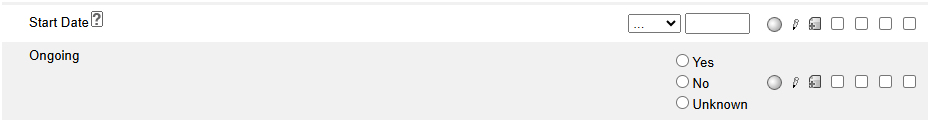 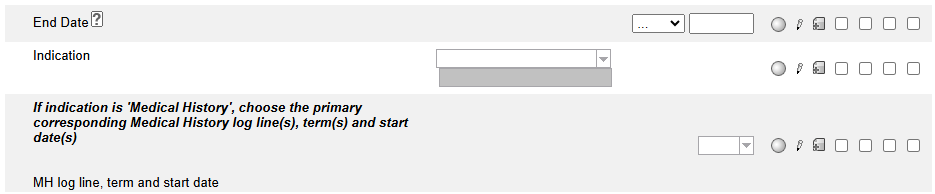 Adverse Events
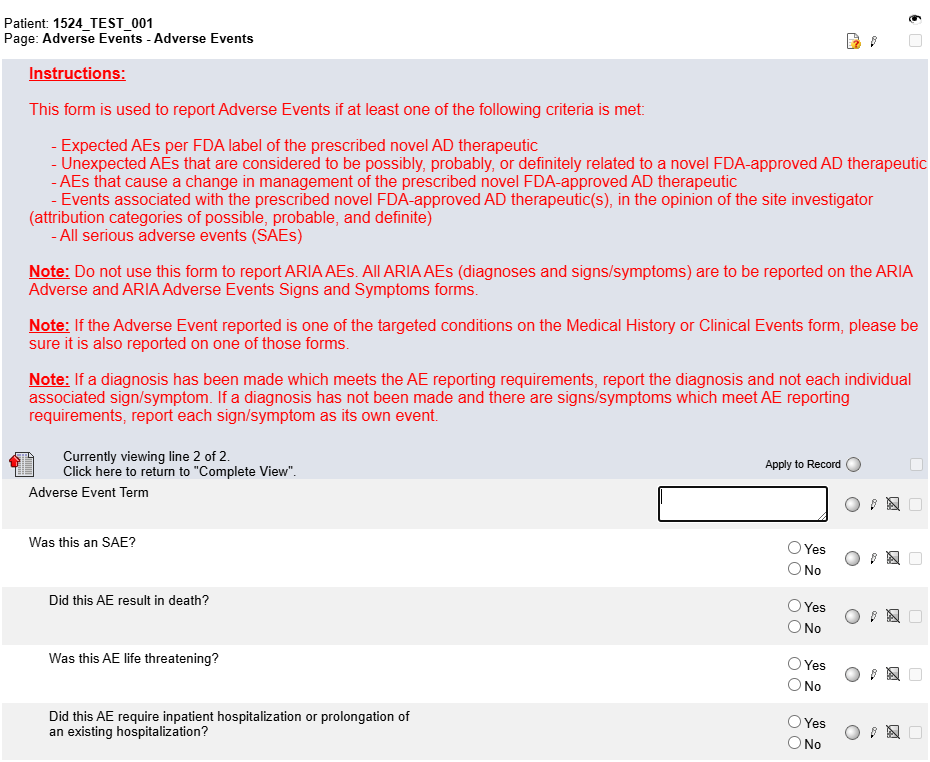 Adverse events for ALZ-NET are in relation to the initiation of novel therapy or enrollment to the registry – whichever is first.
Refer to protocol sections 16.1 and 16.2 for the AE and SAE reporting criteria. This information can also be found on Slide 32 of the ALZ-NET Protocol Training Module on alz-net.org.
Adverse Events
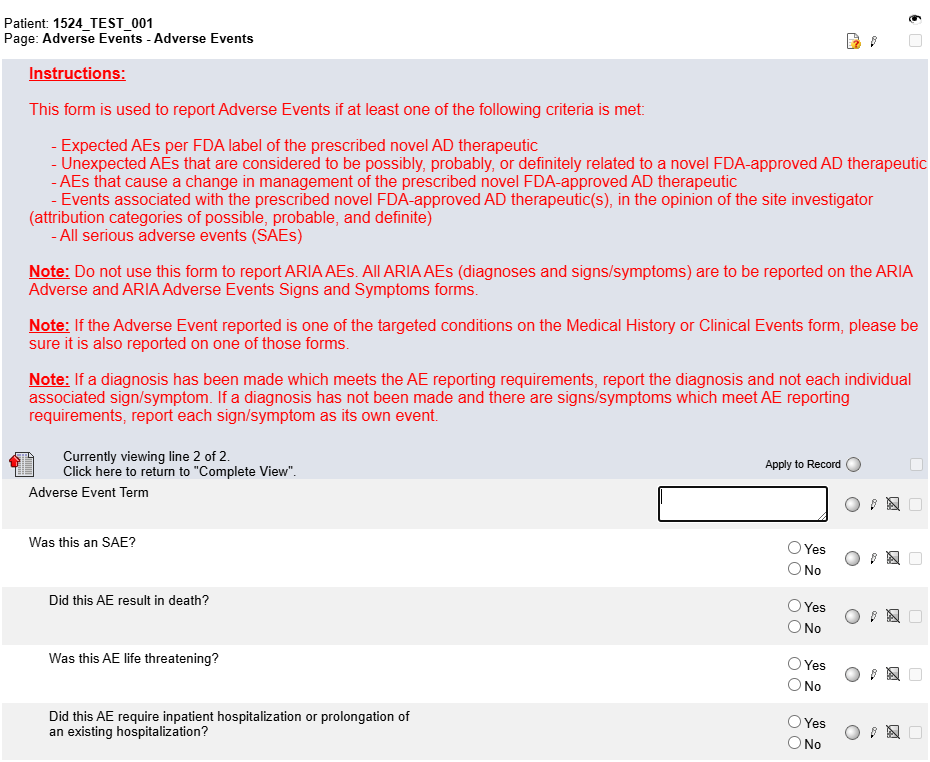 Always enter this form prior to entering data on the Concomitant Medications form.
Pay close attention to the Instructions.
Note: this form is a “portrait log” style. It can be opened by clicking on the header in the log line and closed by clicking on “Complete View”.
ARIA Adverse Events
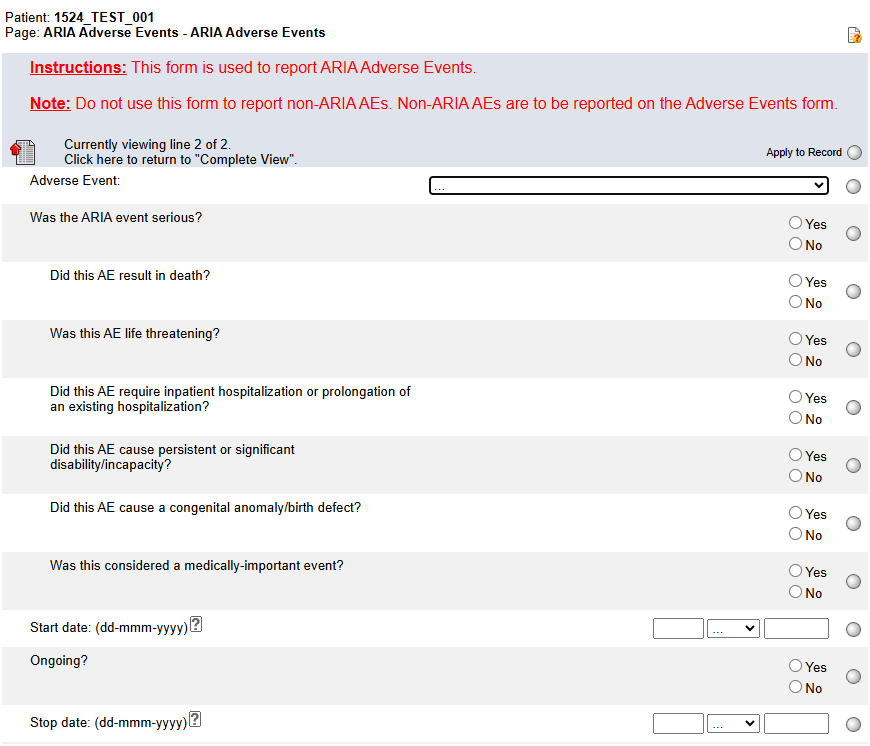 ARIA adverse events for ALZ-NET are in relation to the initiation of novel therapy or enrollment to the registry – whichever is first.
Always enter this form prior to entering data on the Concomitant Medications form.
ARIA Adverse Events
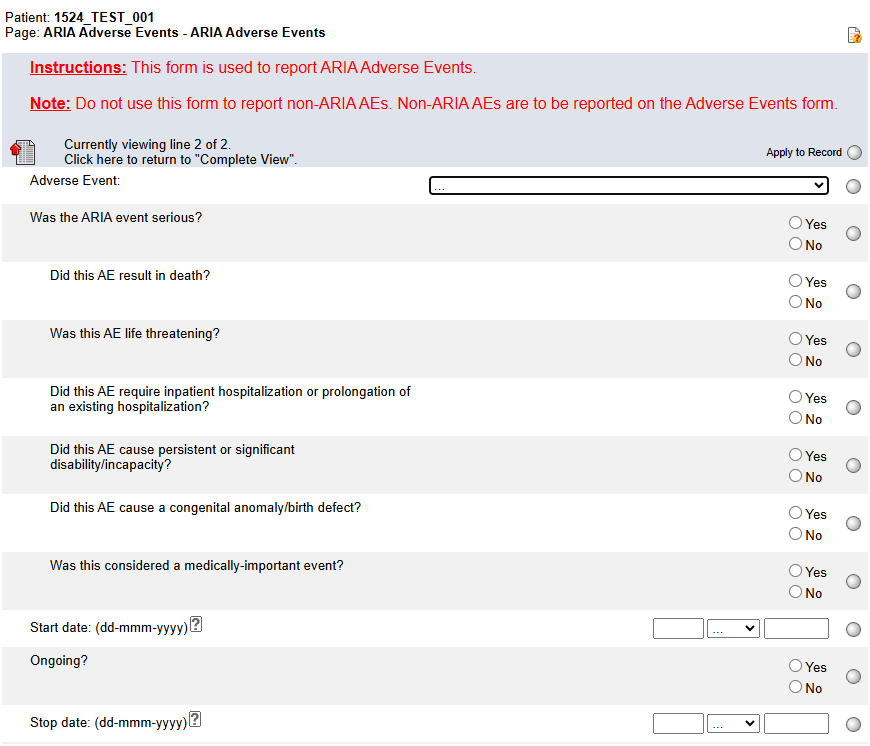 Pay close attention to the Instructions.
Note: this form is a “portrait log” style. It can be opened by clicking on the header in the log line and closed by clicking on “Complete View”.
ARIA Adverse Events Signs and Symptoms
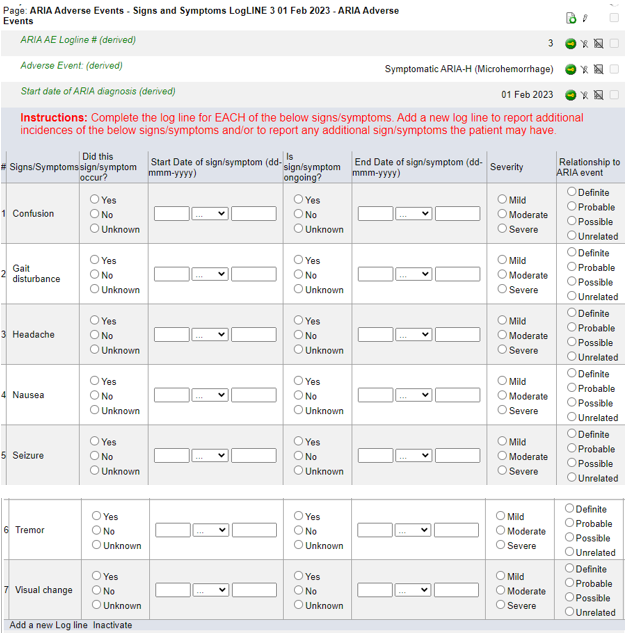 When a Symptomatic ARIA is reported on the ARIA Adverse Events form, this form rolls out to capture any associated signs and symptoms.

Note that each ARIA Adverse Events Signs and Symptoms form is ‘linked’ to a specific logline on the ARIA Adverse Events form.
ARIA Adverse Events Signs and Symptoms
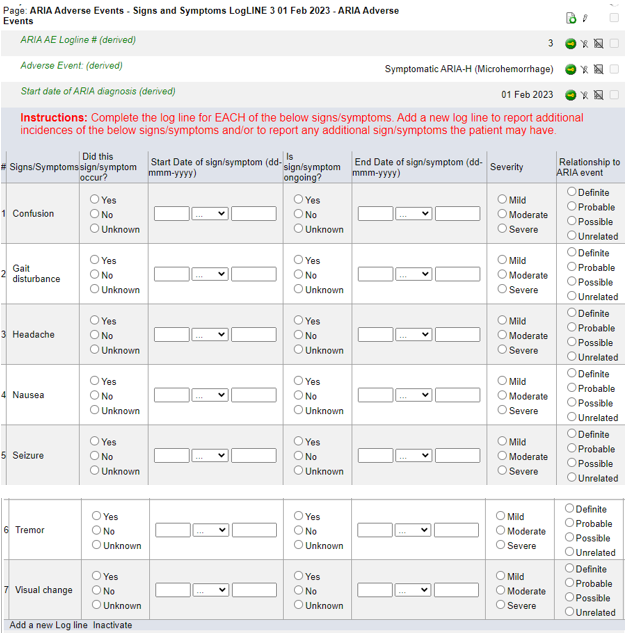 Report ALL associated signs and symptoms for each symptomatic ARIA AE.

For each of the 7 signs/symptoms listed, indicate if it occurred and complete the rest of the log line as appropriate.

Add a new log line to report additional instances of the 7 signs/symptoms listed and/or to report any other symptoms.
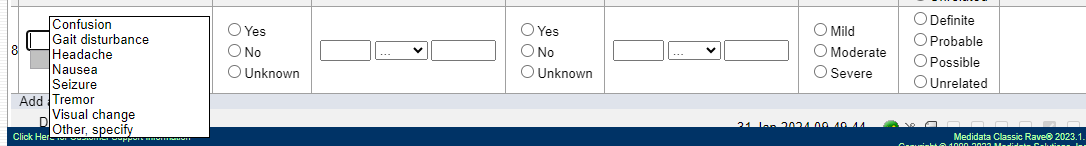 Death Details
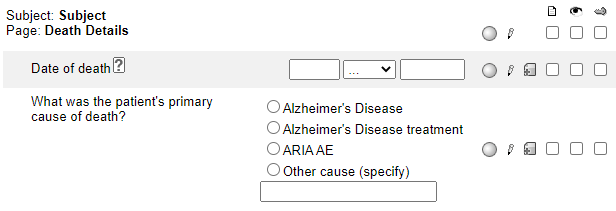 The Death Details form becomes visible and available for data entry when the Outcome is reported as Fatal on the Adverse Events or ARIA Adverse Events form. It will be at the Subject Level.
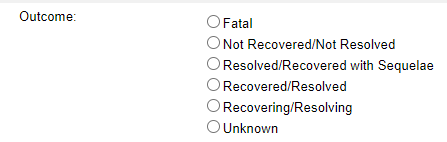 TRIAD Submission Log
This form is view-only to the Site.
It summarizes all the imaging files uploaded to TRIAD for the patient.
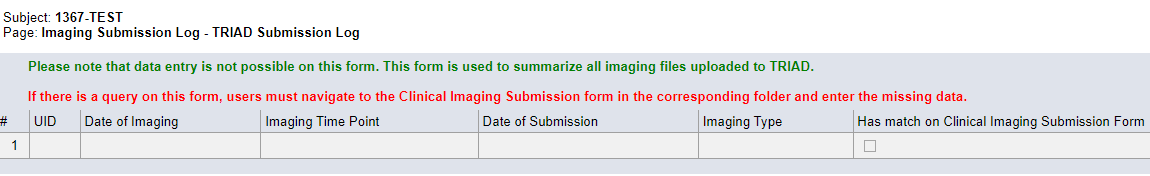 Add Event forms
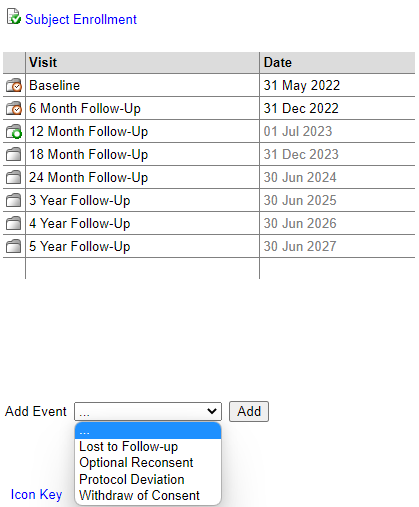 Forms that are completed for specific protocol events can be added at any time point by using the Add Event feature located at the bottom of each patient’s homepage.
Withdrawal of Consent
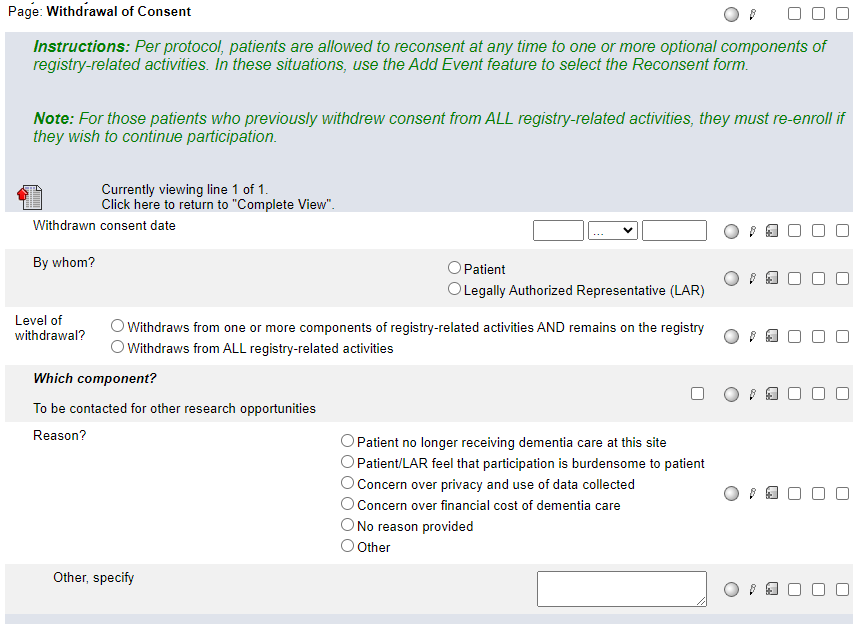 Pay close attention to the Instructions.
In the future, ALZ-NET plans to have additional optional components to which a patient may consent. The Level of withdrawal choices will be updated as these other registry-related activities become available.
Note that the Demography form captures whether or not the patient previously consented to being contacted for other research opportunities.
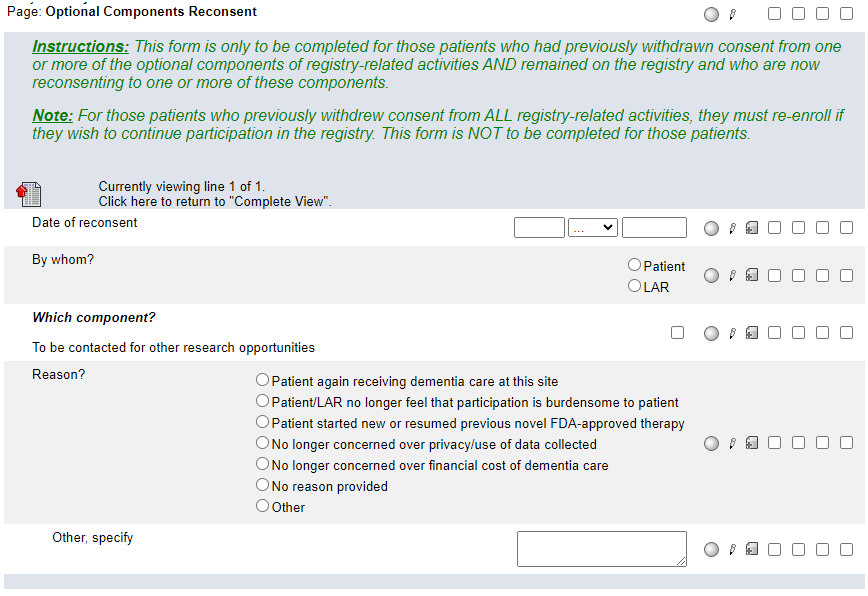 Optional Components Reconsent
Pay close attention to the Instructions.
In the future, ALZ-NET plans to have additional optional components to which a patient may consent. The choices for “Which component?” will be updated as these other registry-related activities become available.
Note that the components to which the patient has reconsented must align with those components previously reported as withdrawn from on the Withdrawal of Consent form.
Lost to Follow-up
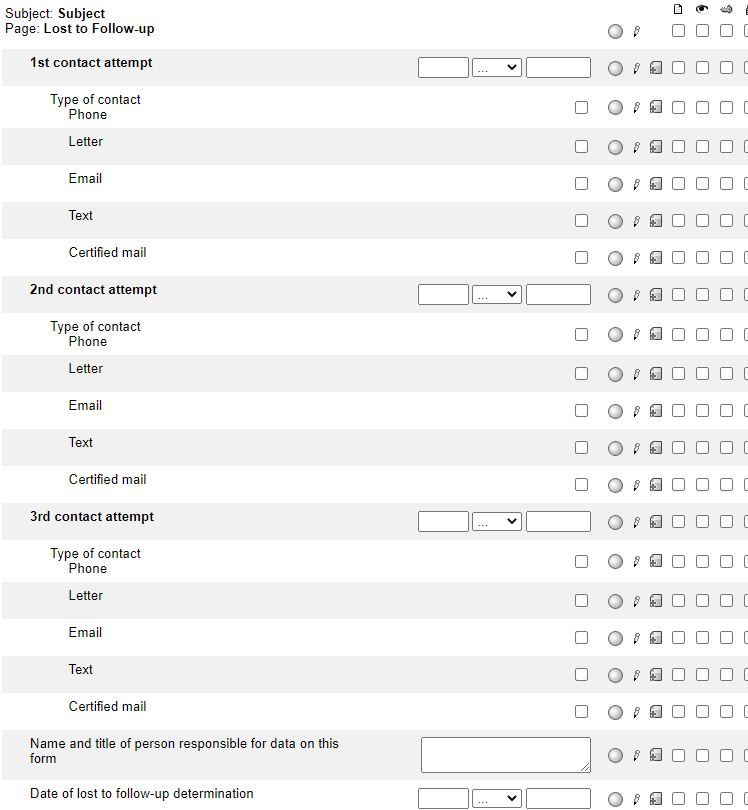 Patients will be considered lost to follow-up if they miss 3 consecutive data collection timepoints.
Complete this form only after the three contact attempts and the determination have been made.
**Refer to protocol section 11.8.2 for additional information***
Protocol Deviation
Complete a new log line for each Protocol Deviation.
Complete each log line in its entirety.
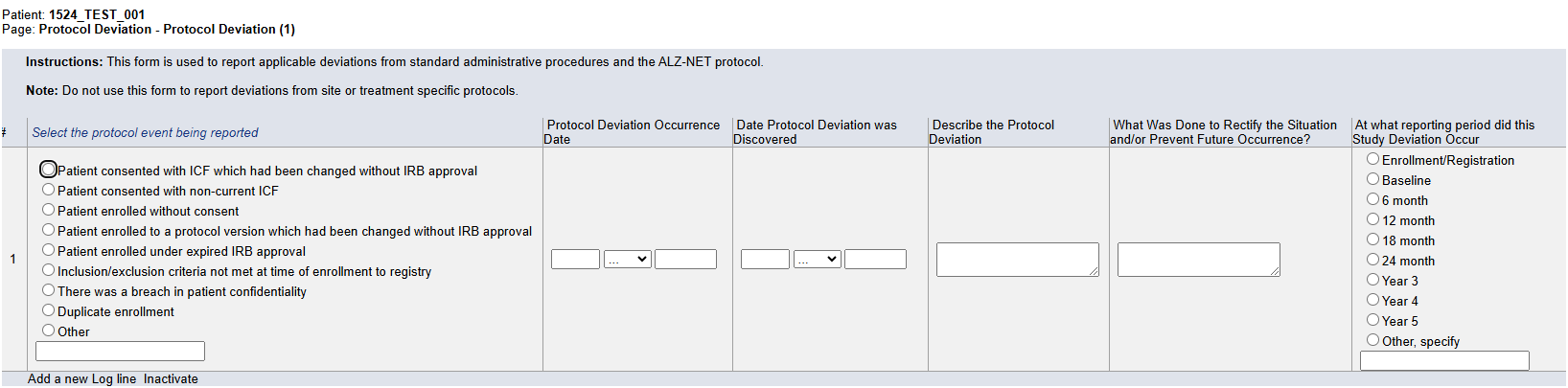 Please send any data related questions to:

alznet-data@acr.org
Thank You!